National Schools Twenty20 competition

Finals day July 2012

Arundel Castle
Photographs
by 
Patrick Eagar
© No images may be reproduced without permission
The first semi-final

Sedbergh in brown
 Bede’s in blue
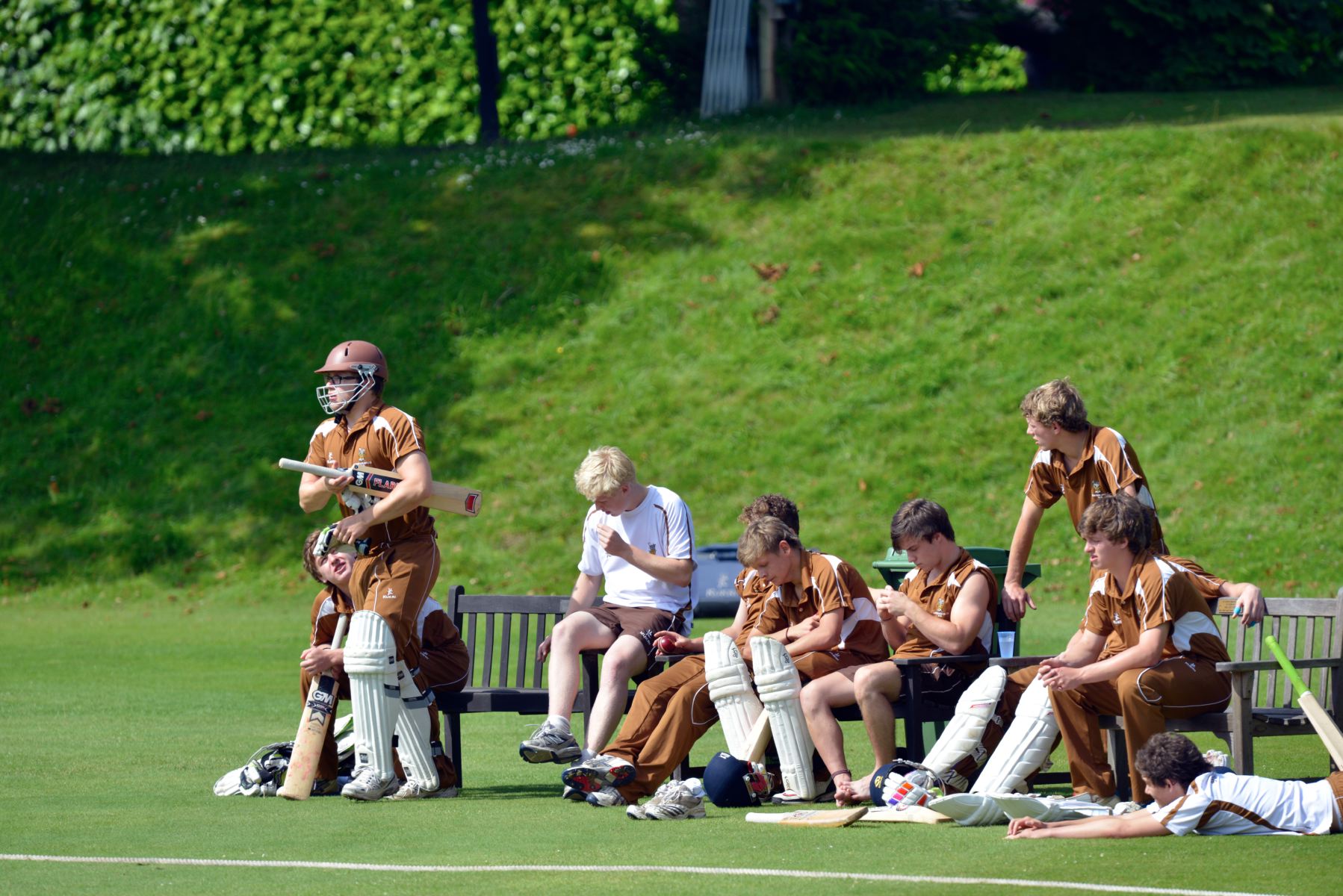 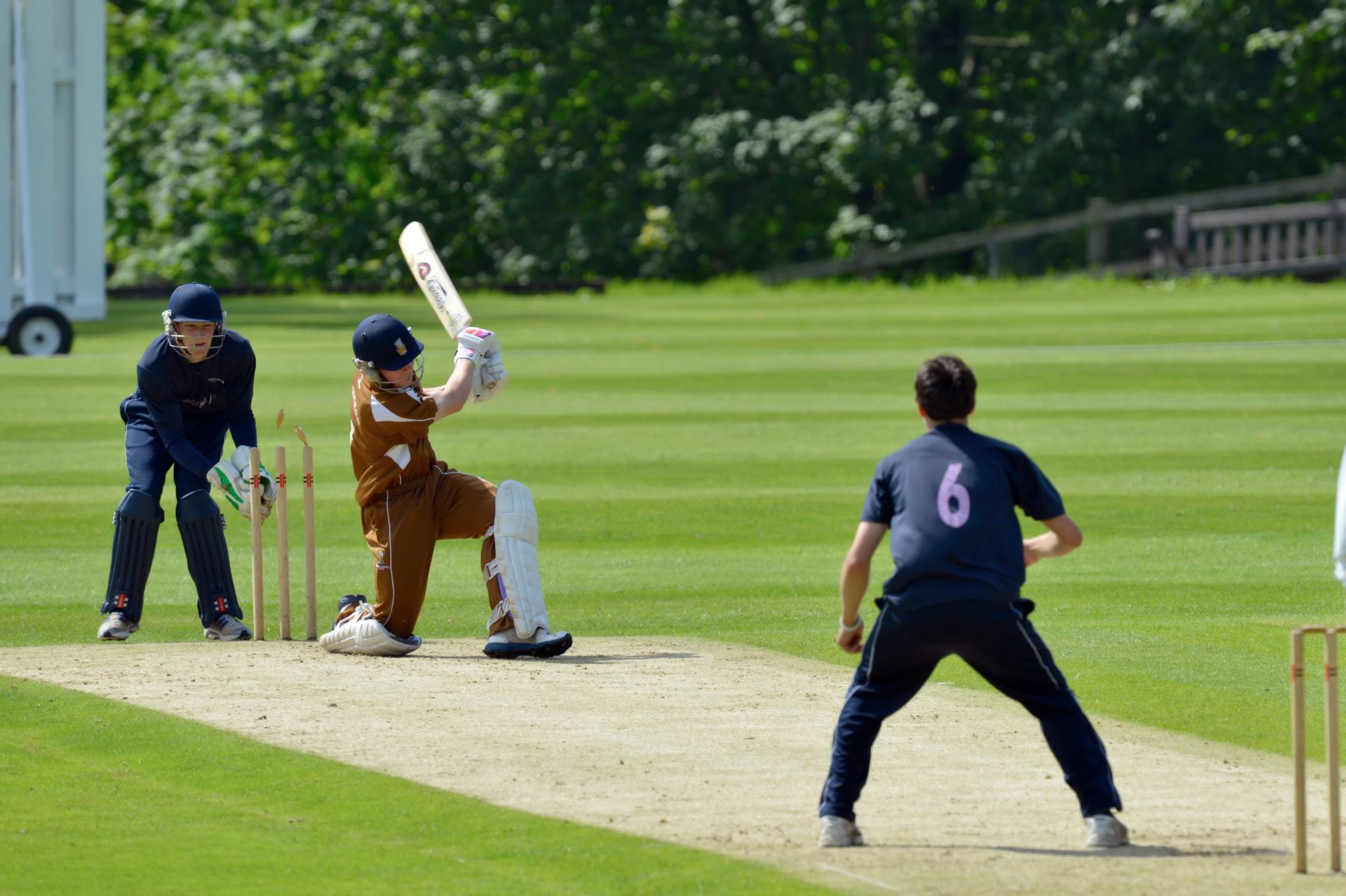 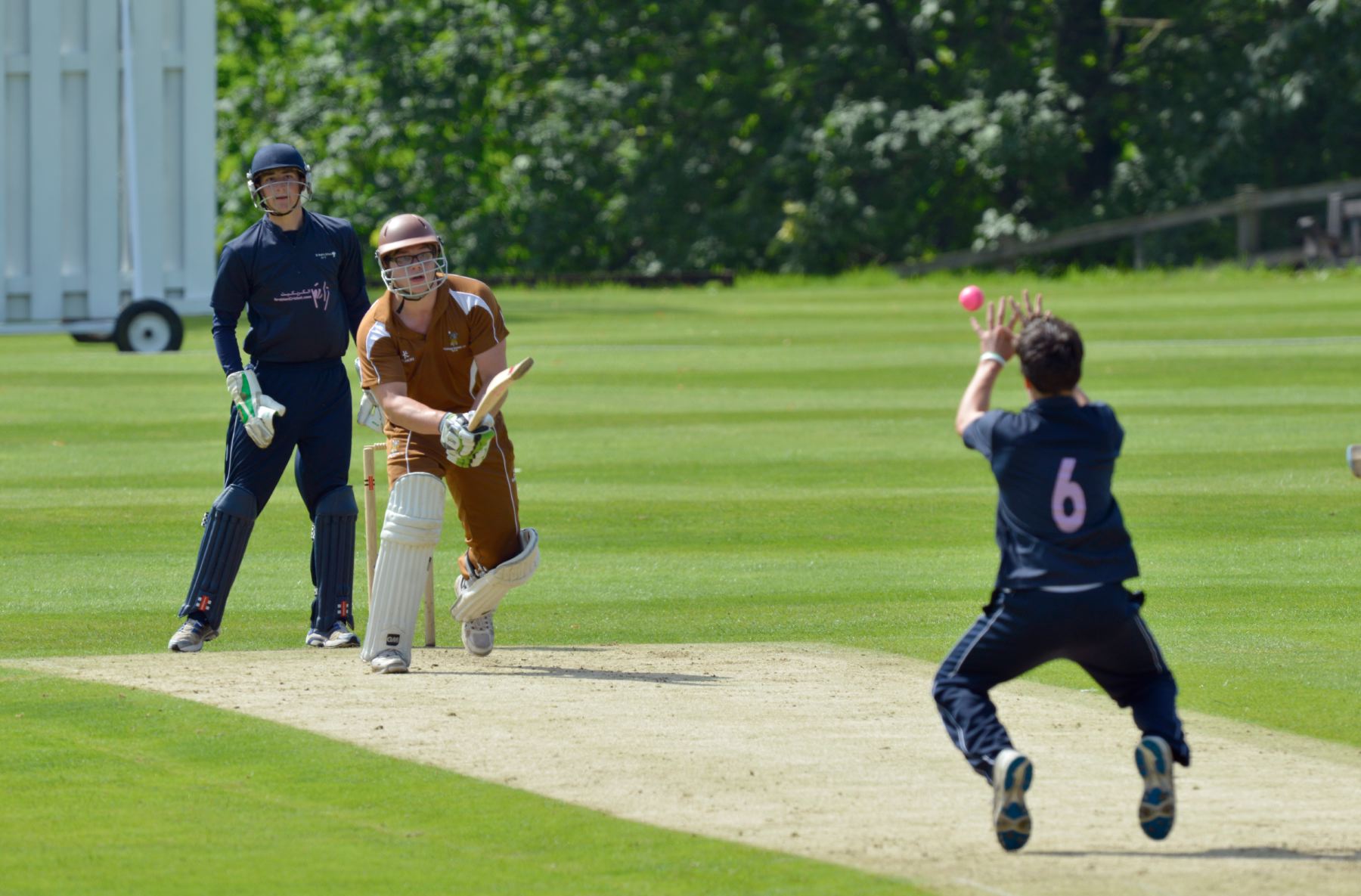 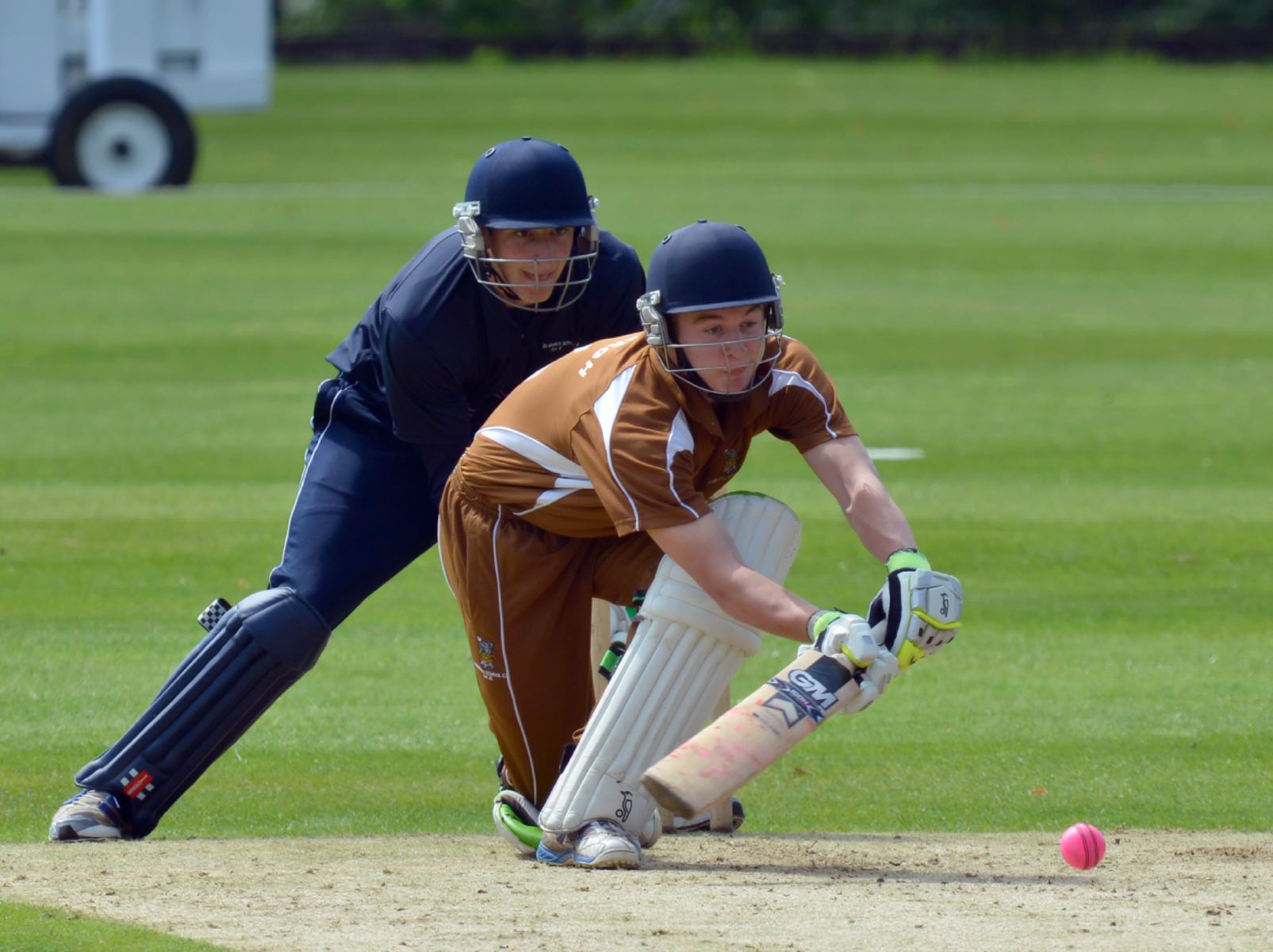 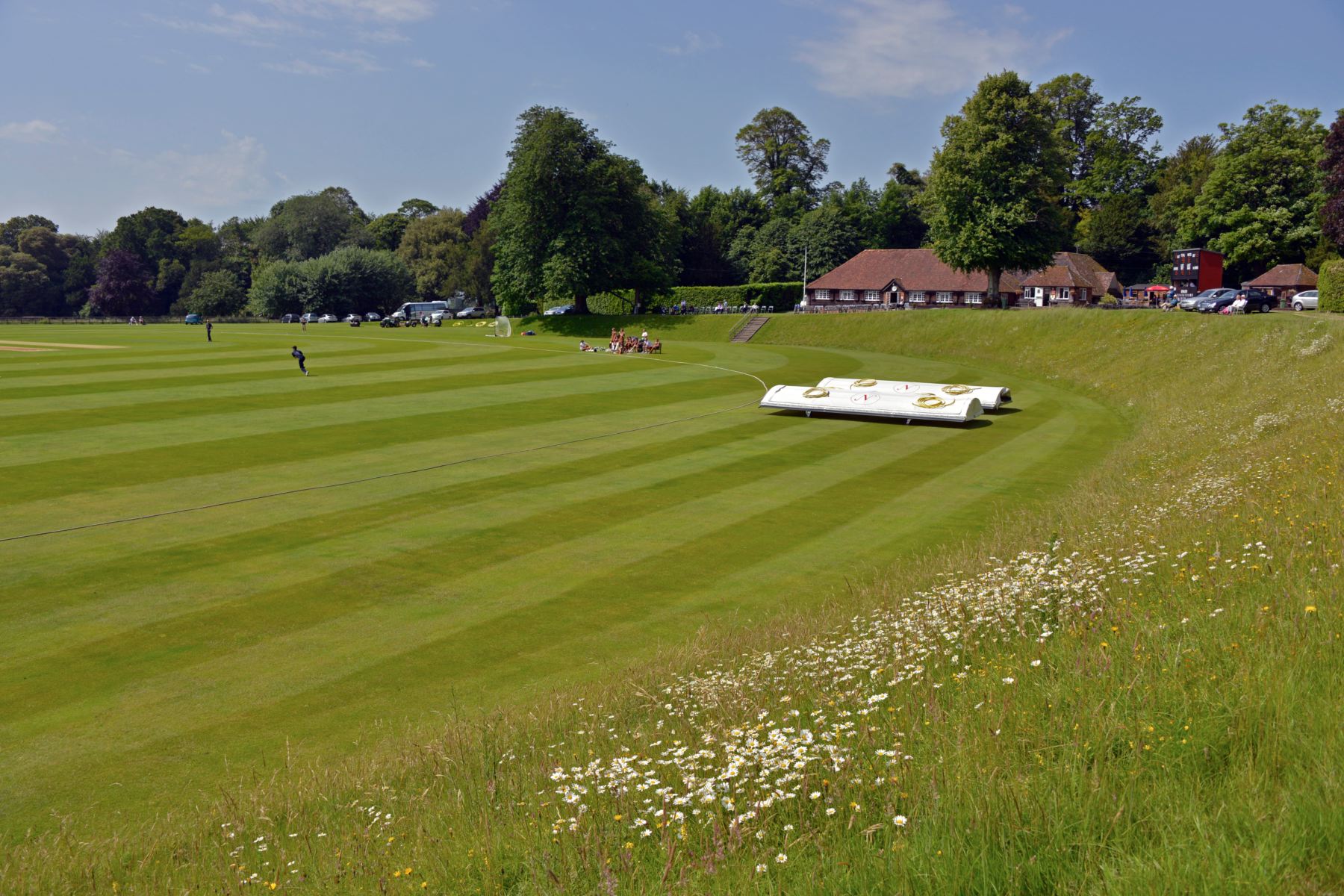 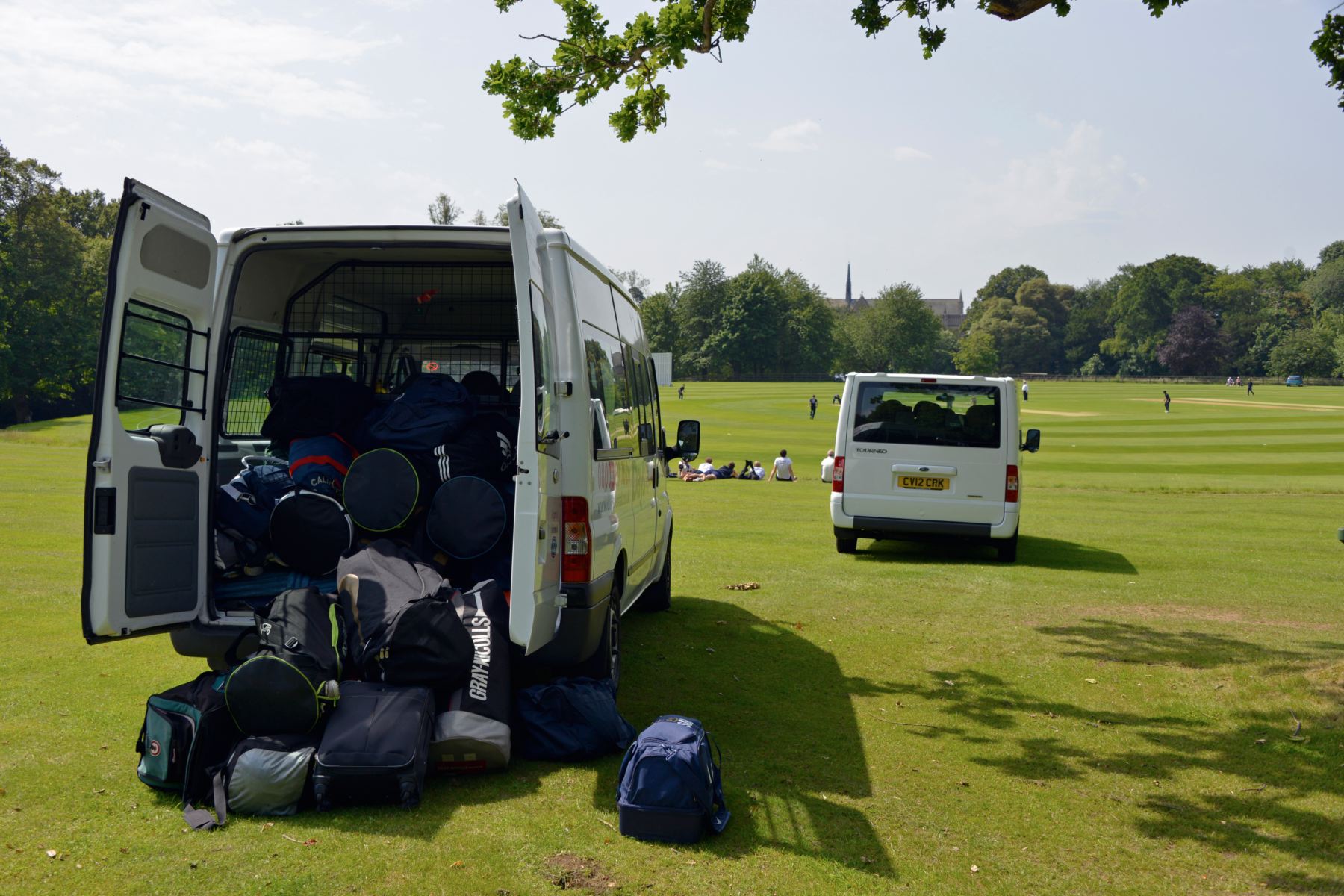 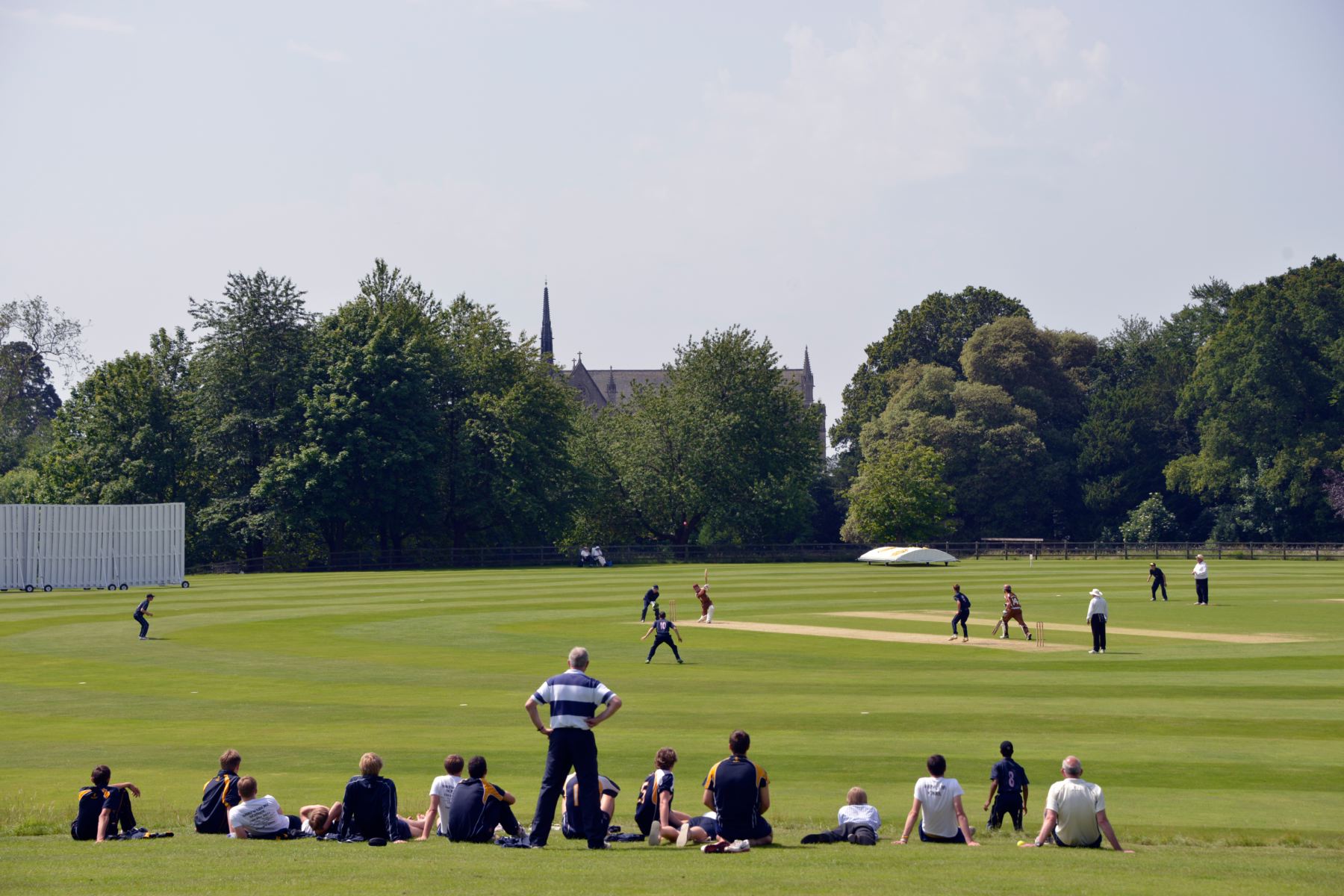 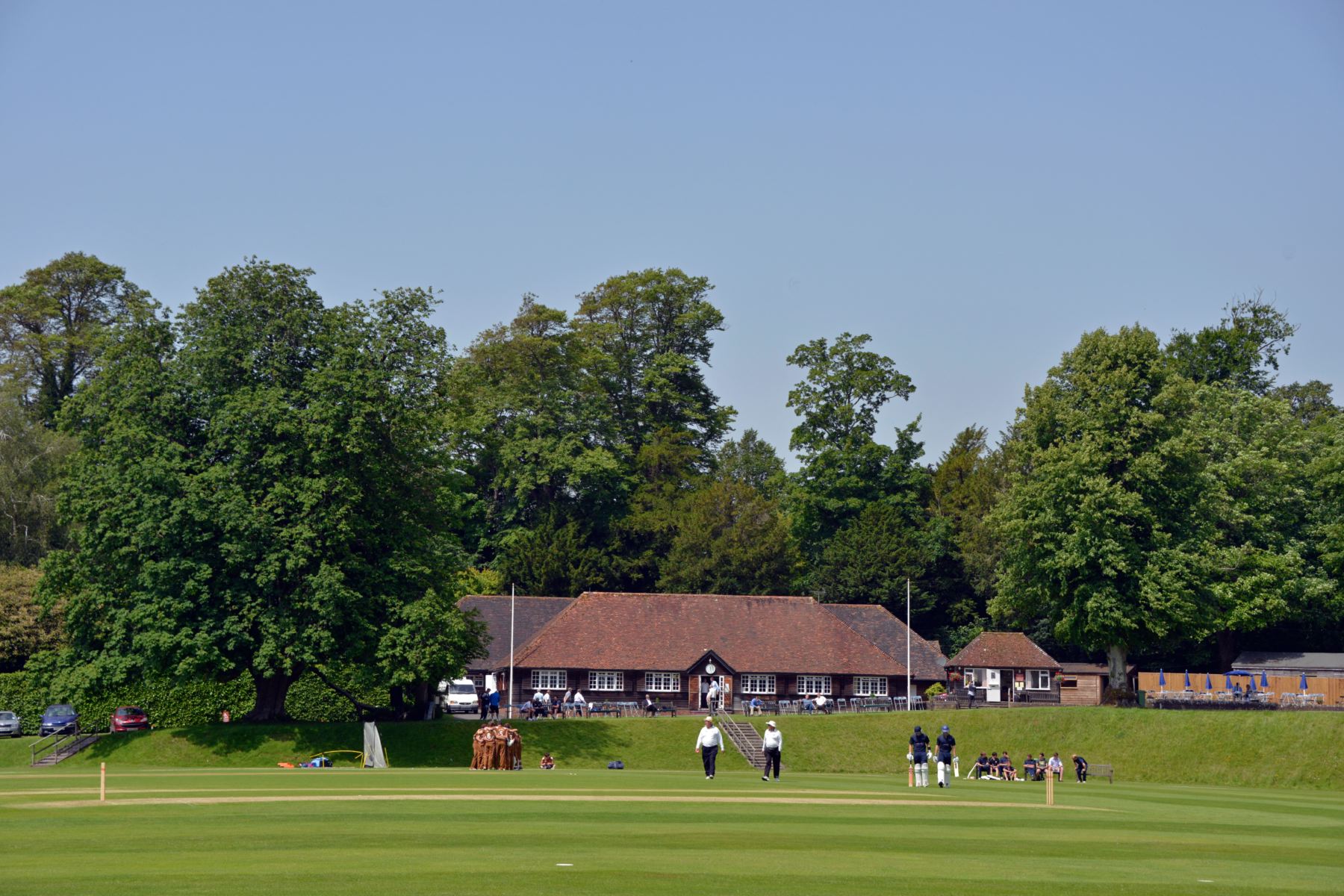 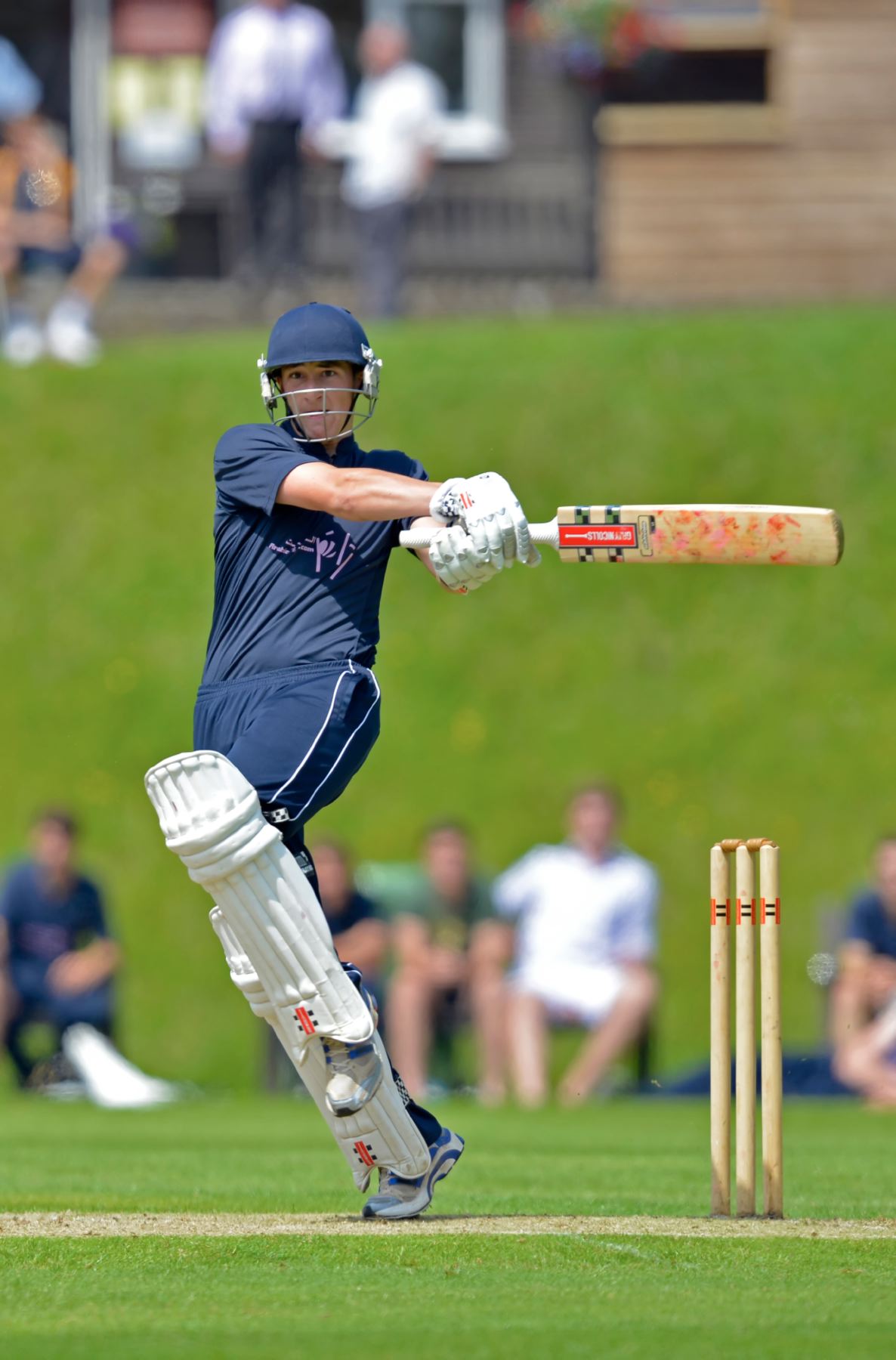 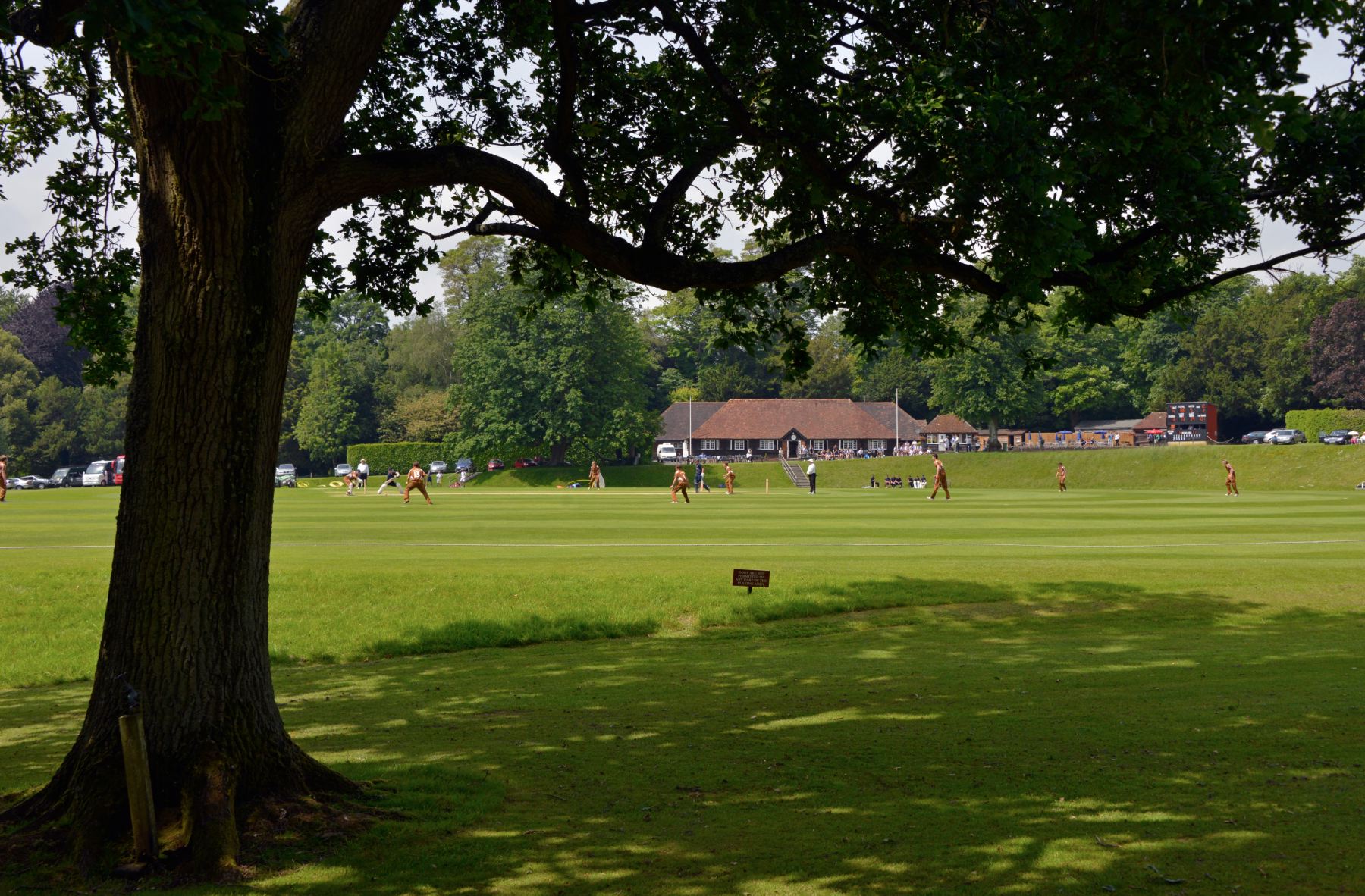 The second semi-final

Millfield in red
Shrewsbury in blue
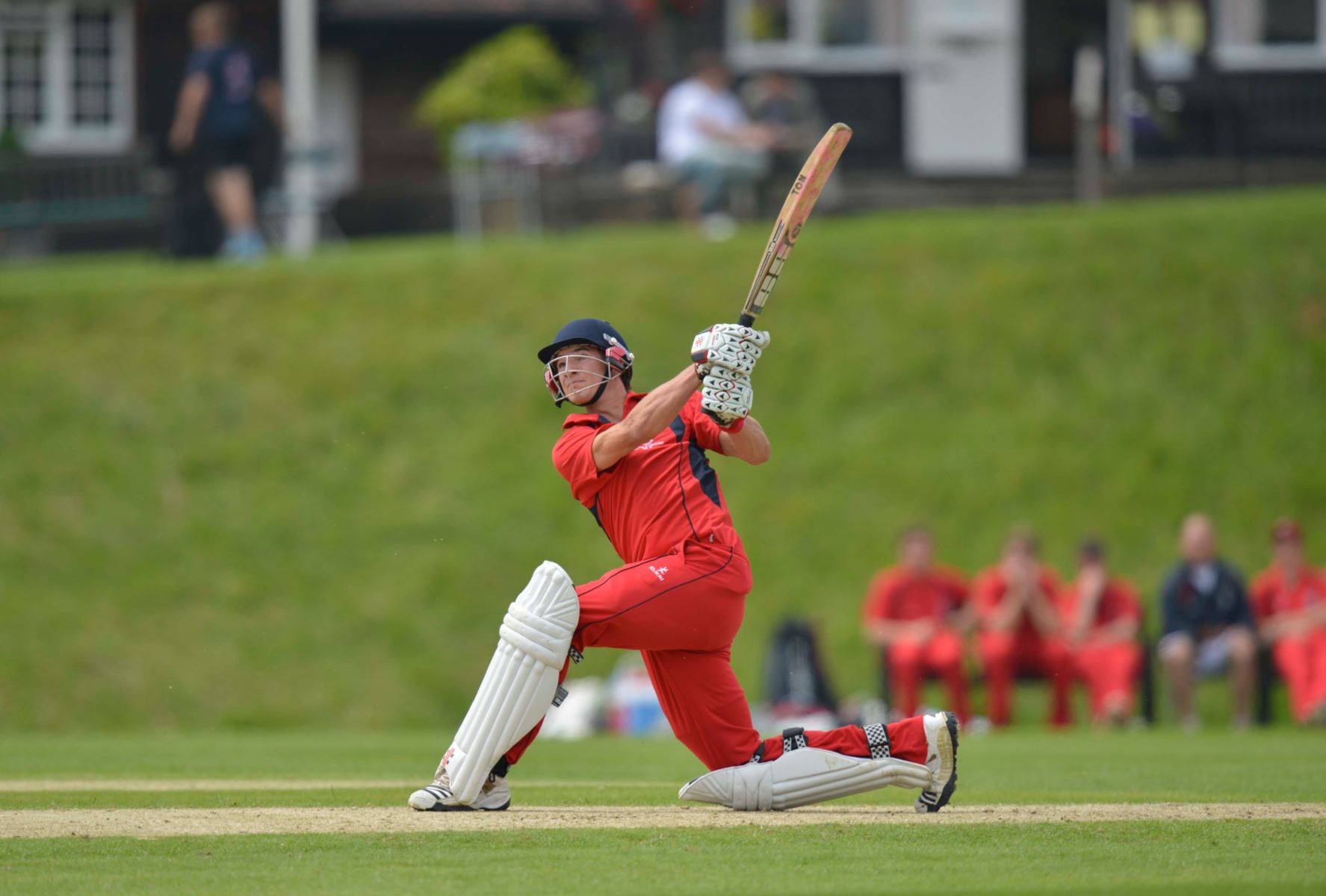 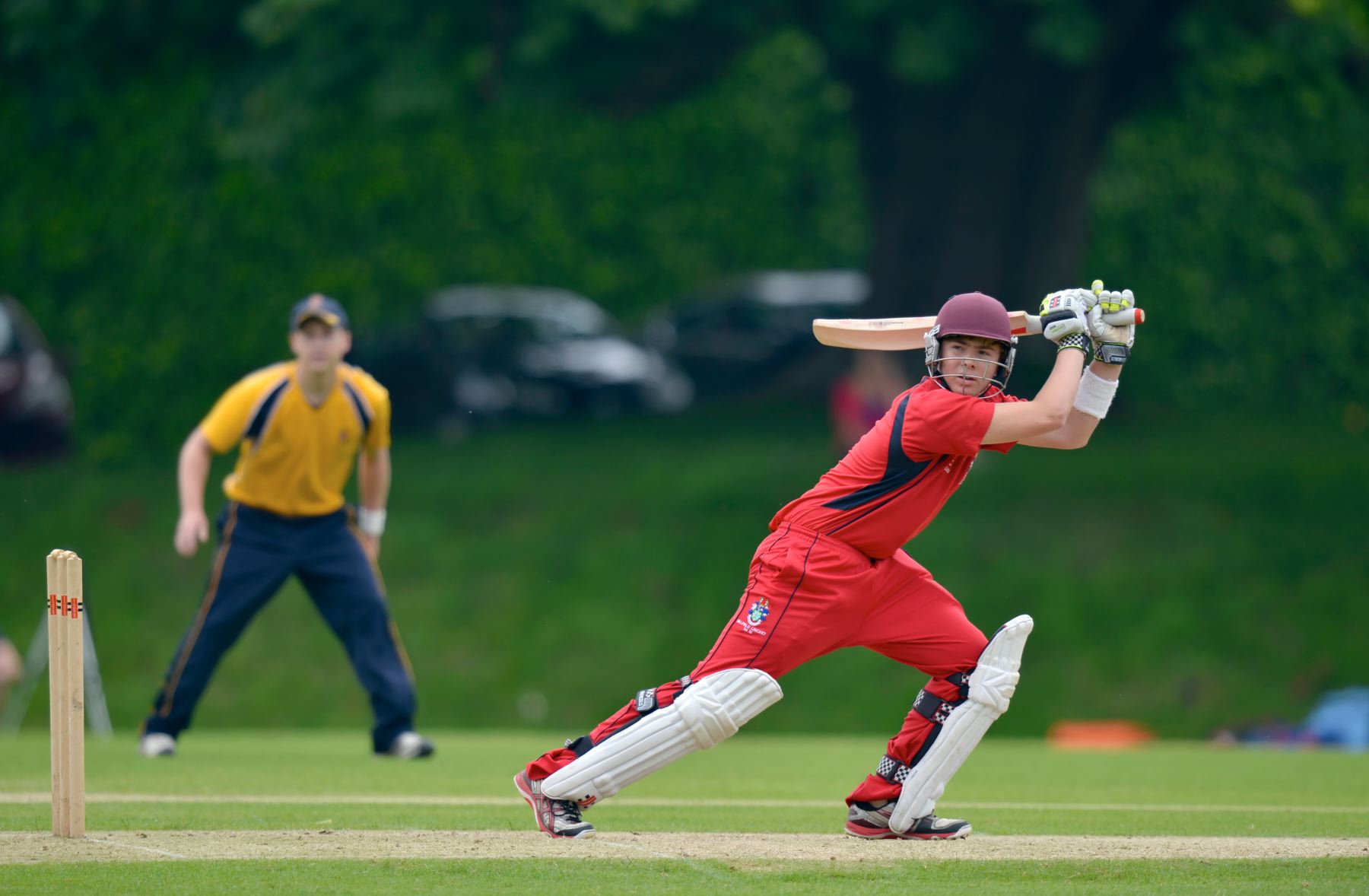 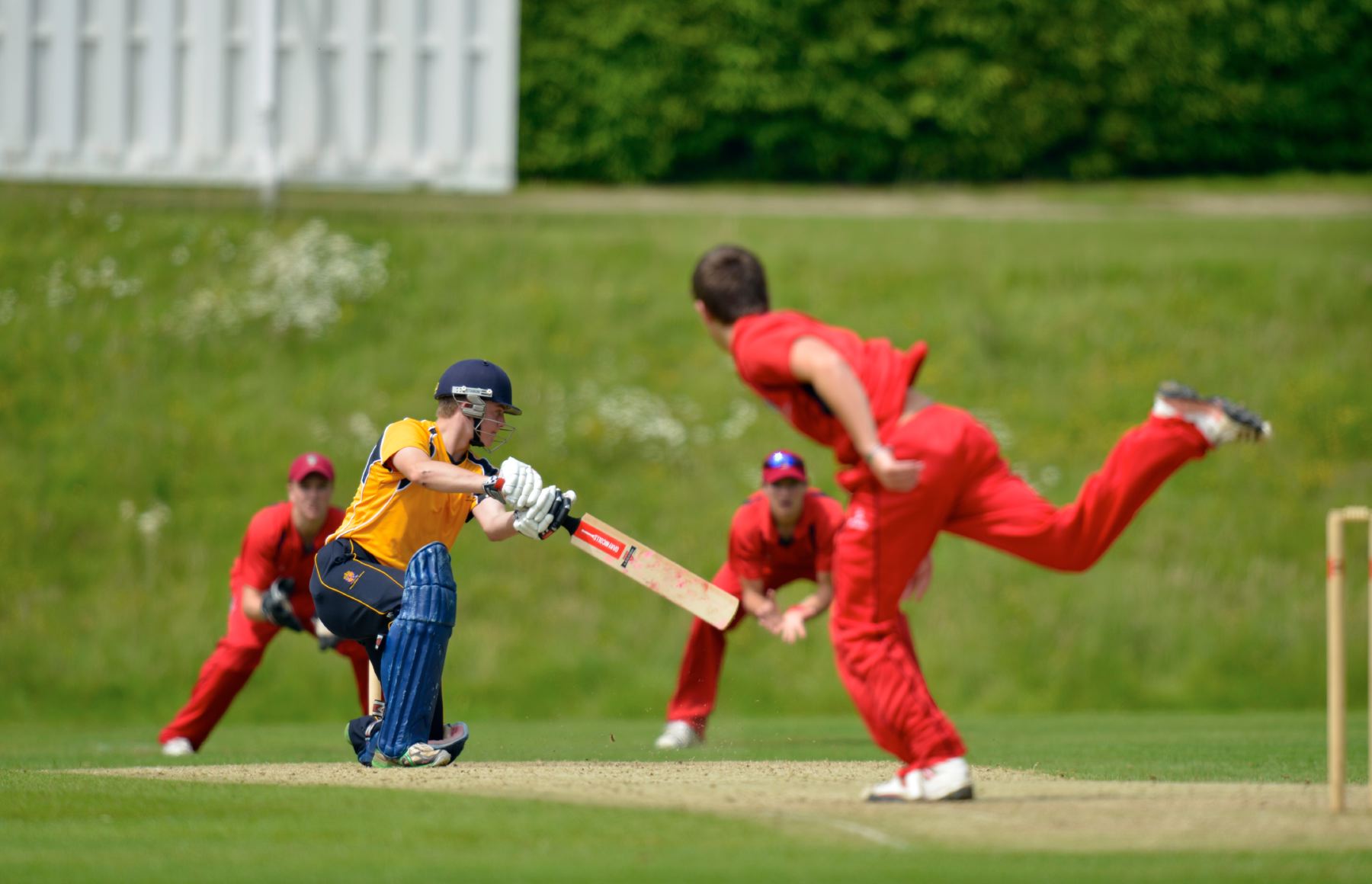 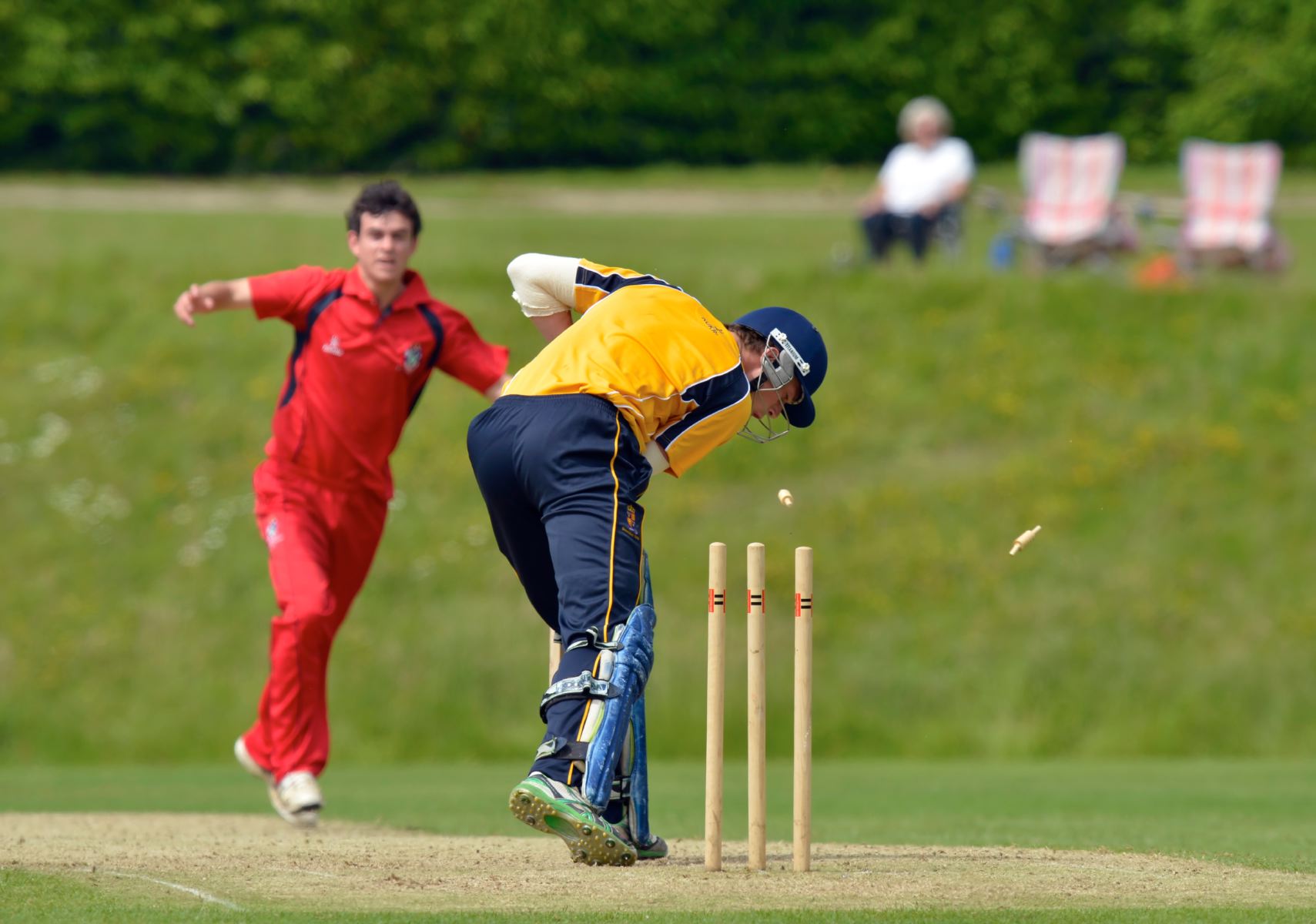 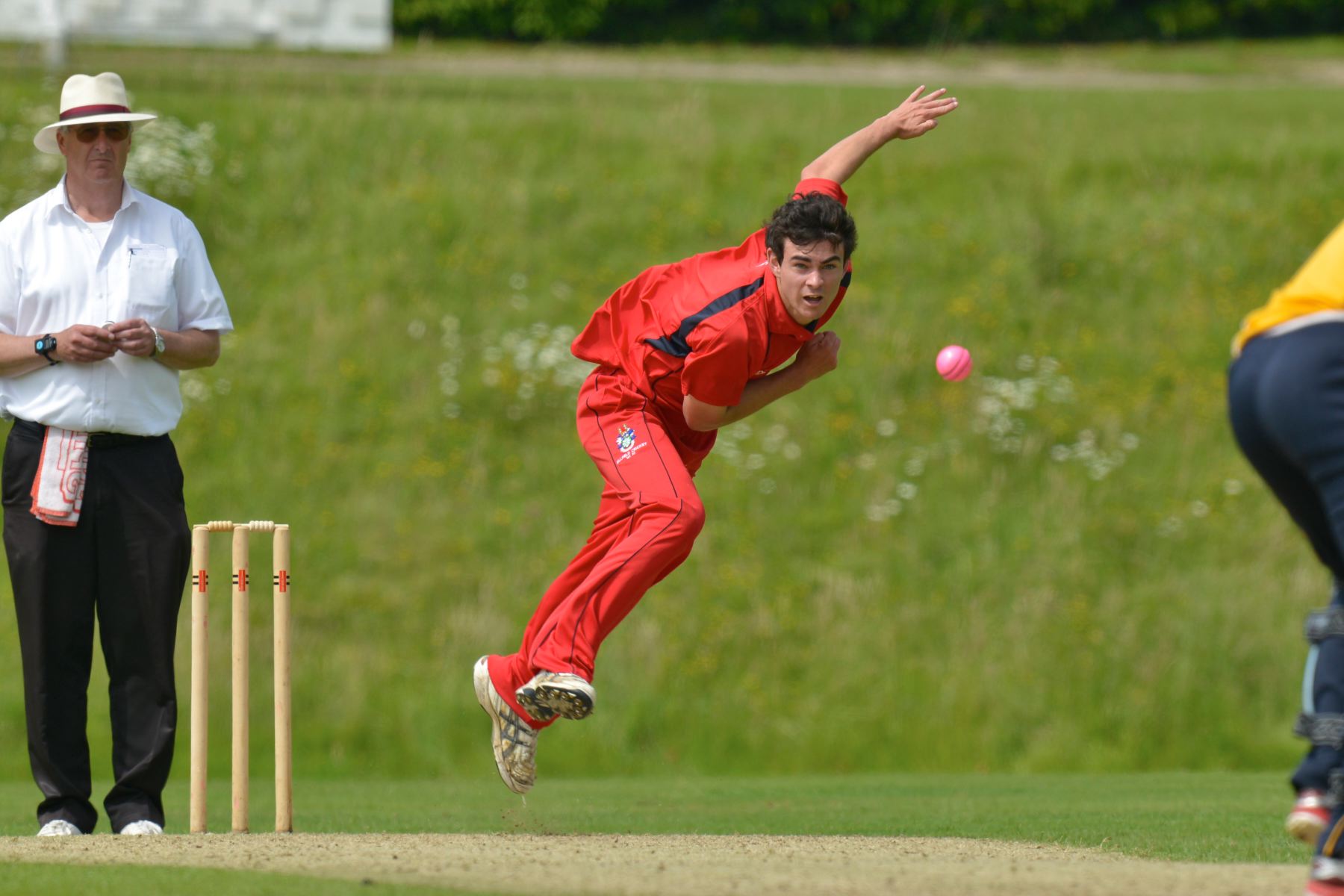 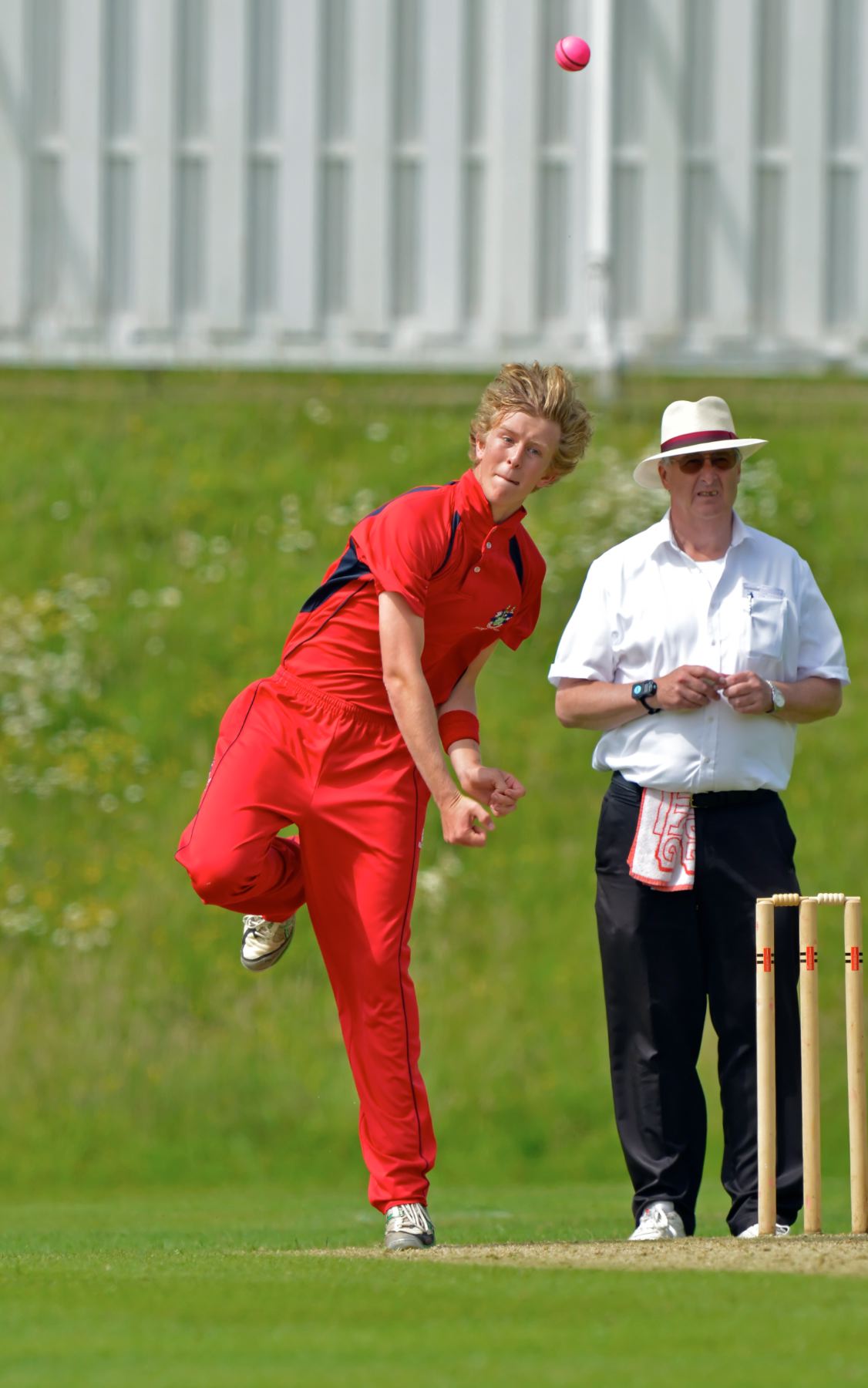 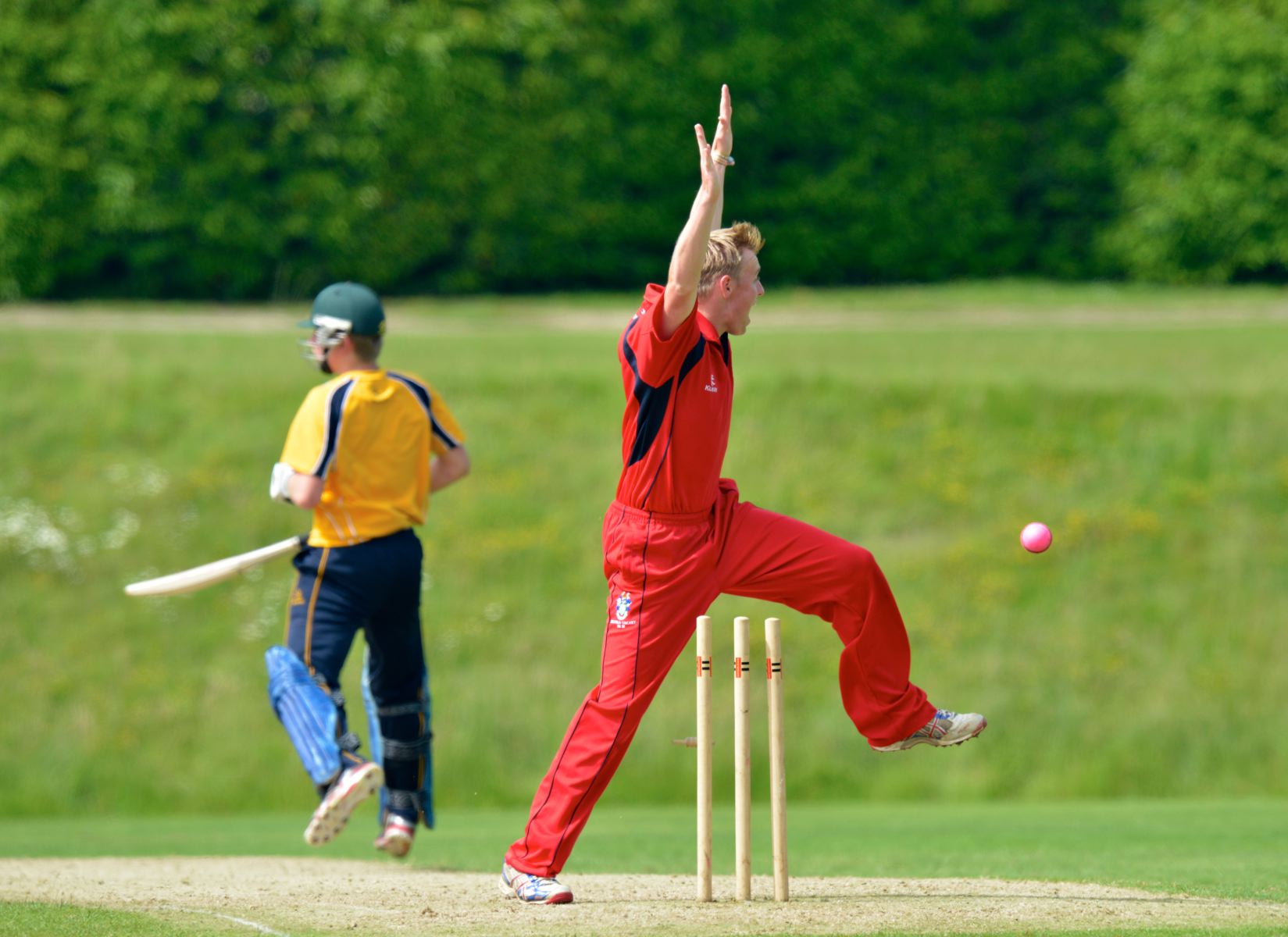 The final
Millfield in red
Bede’s in blue
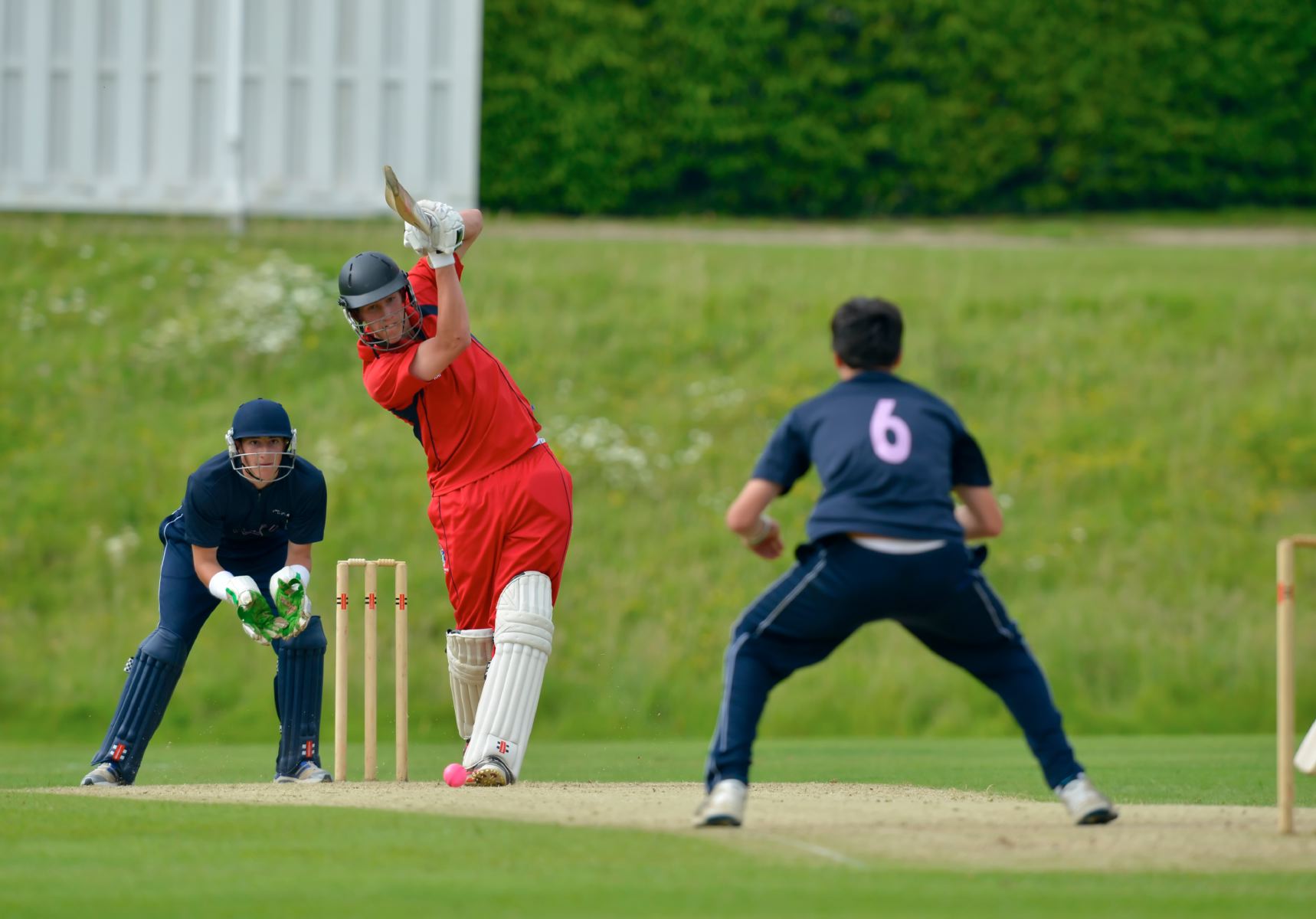 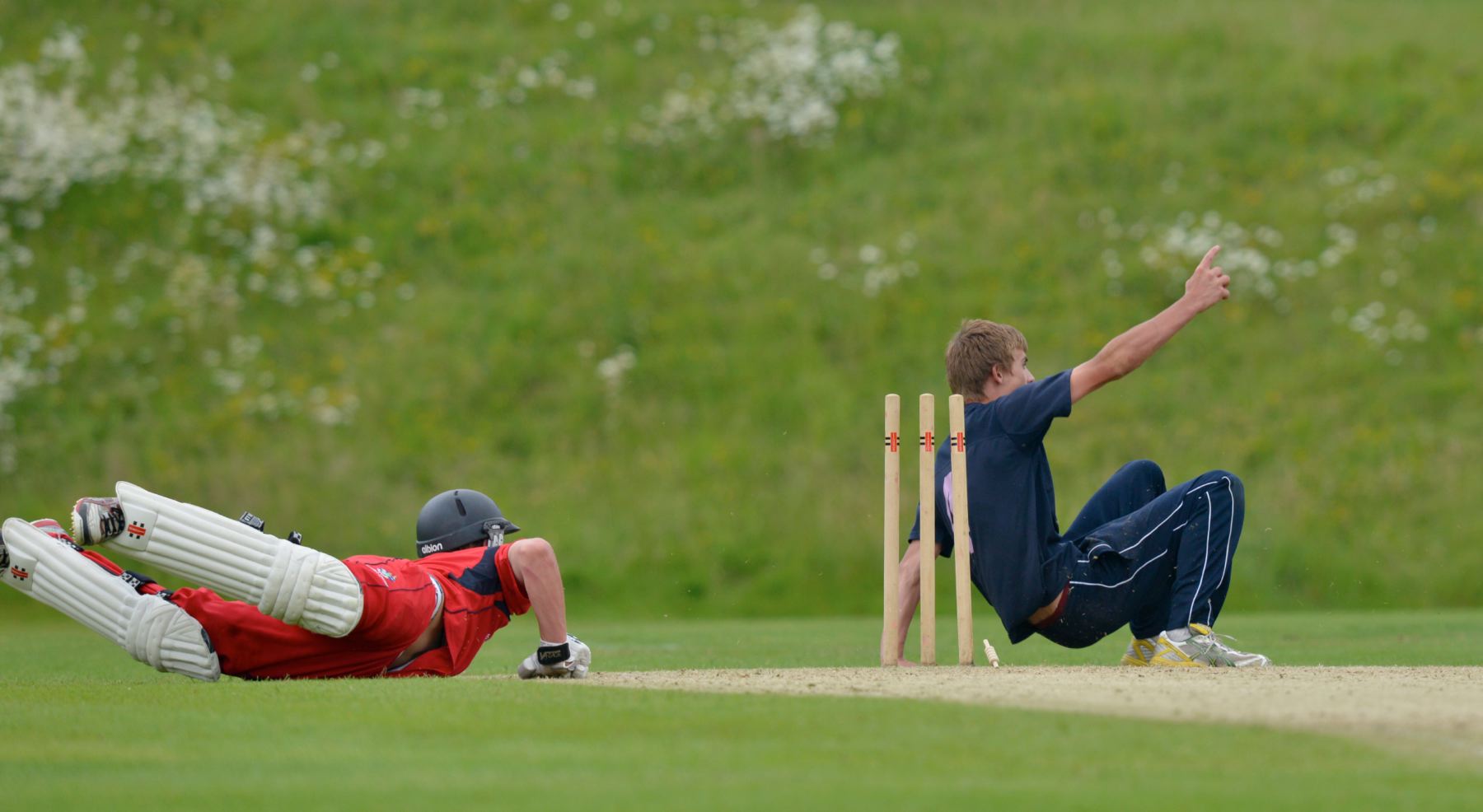 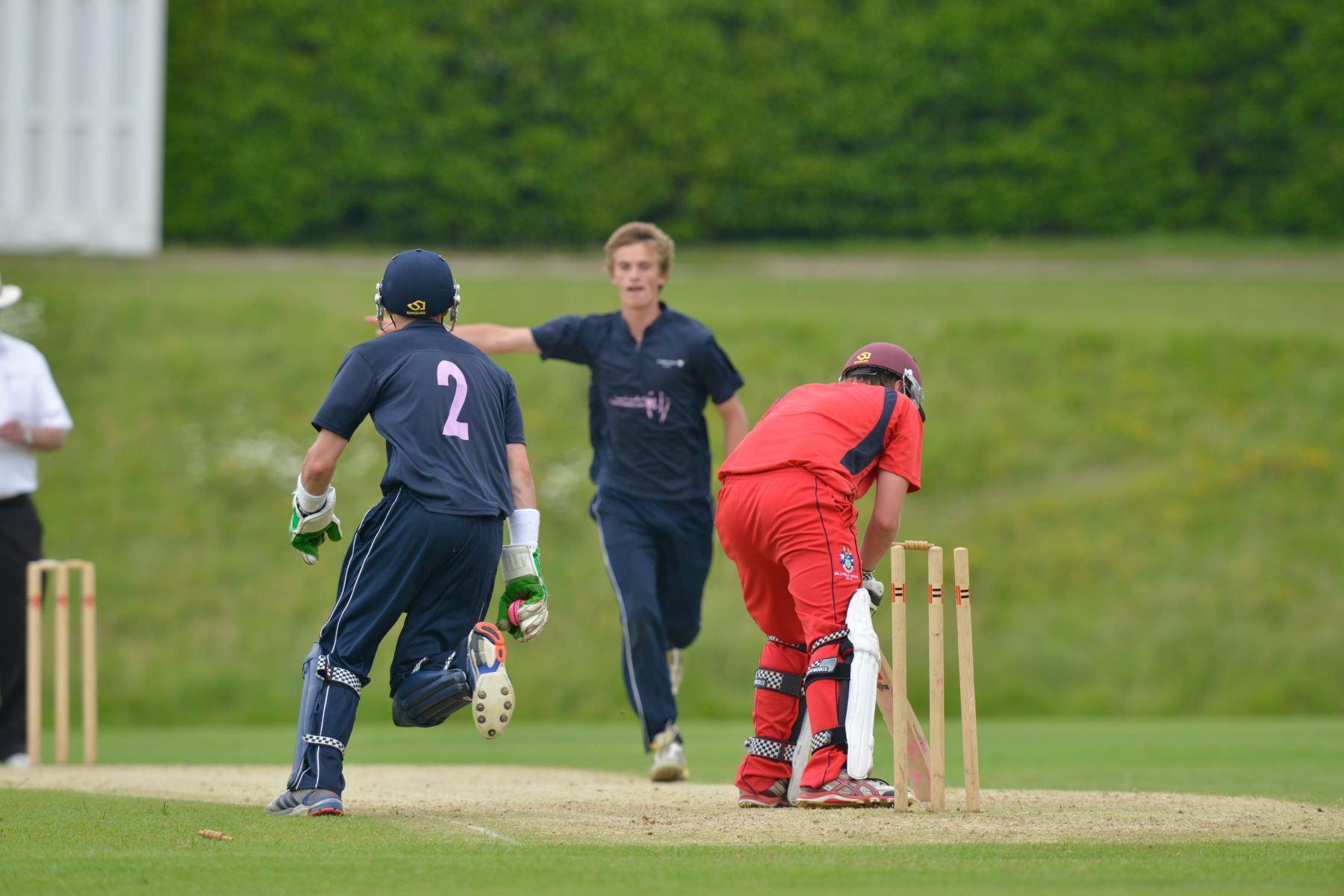 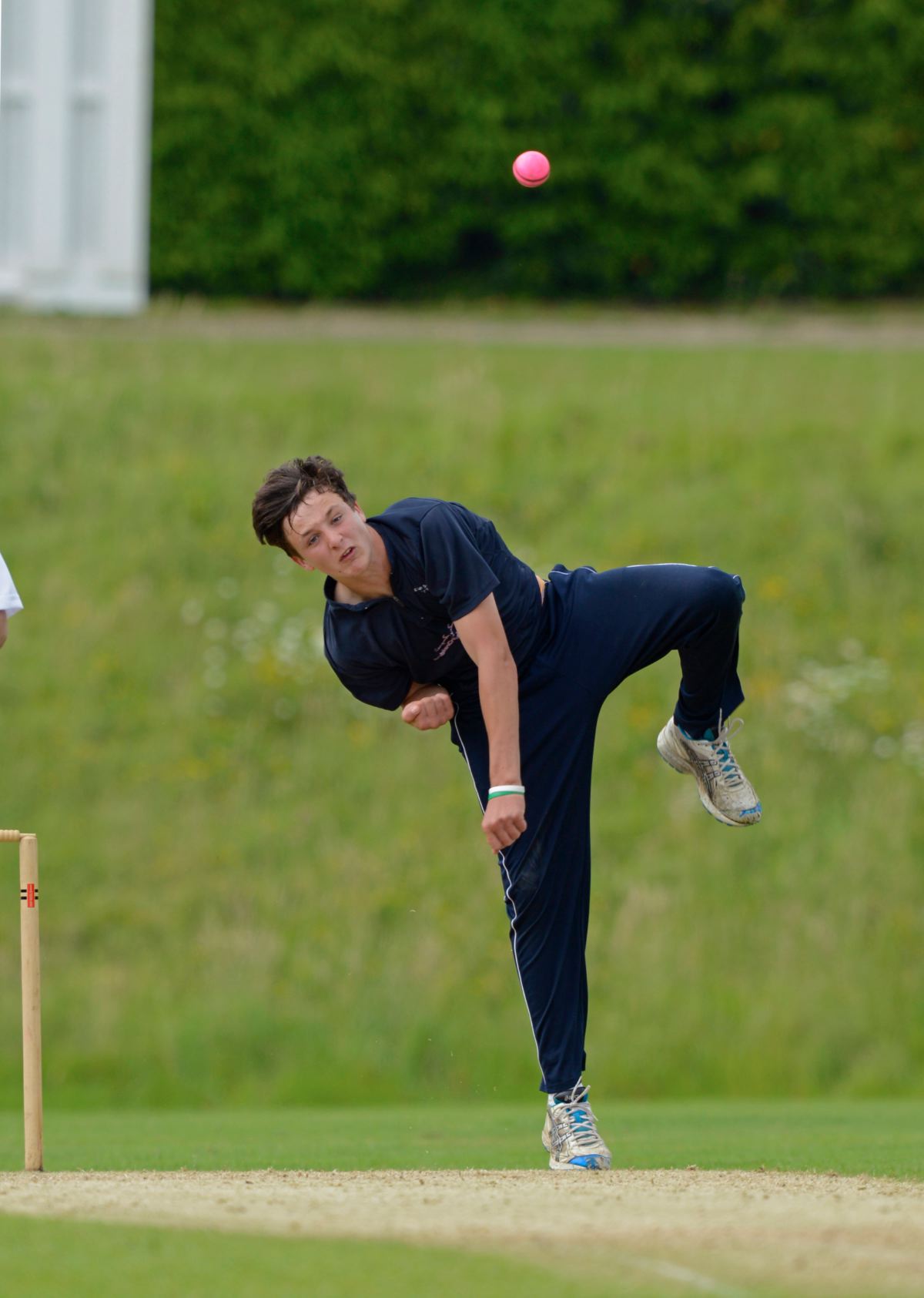 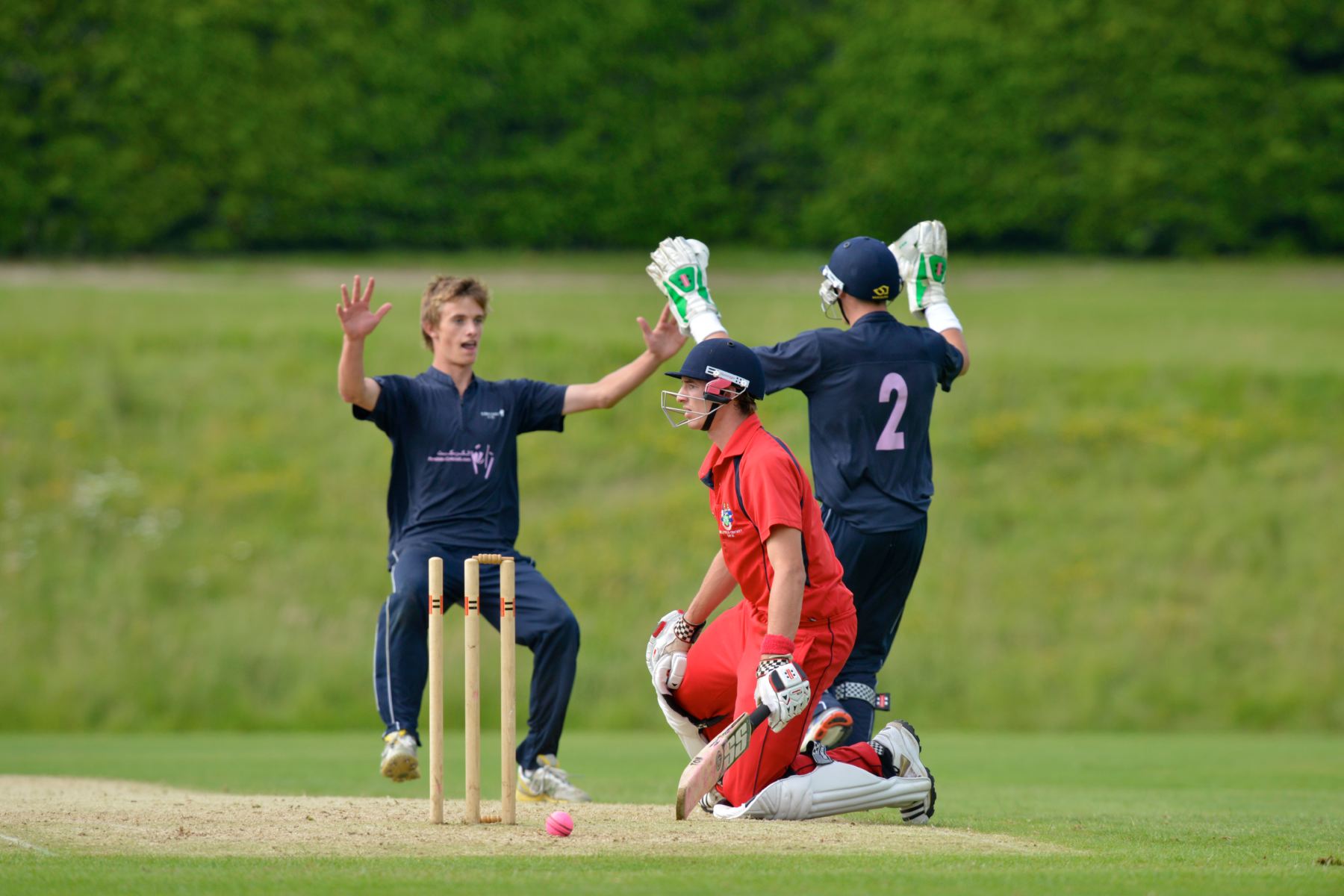 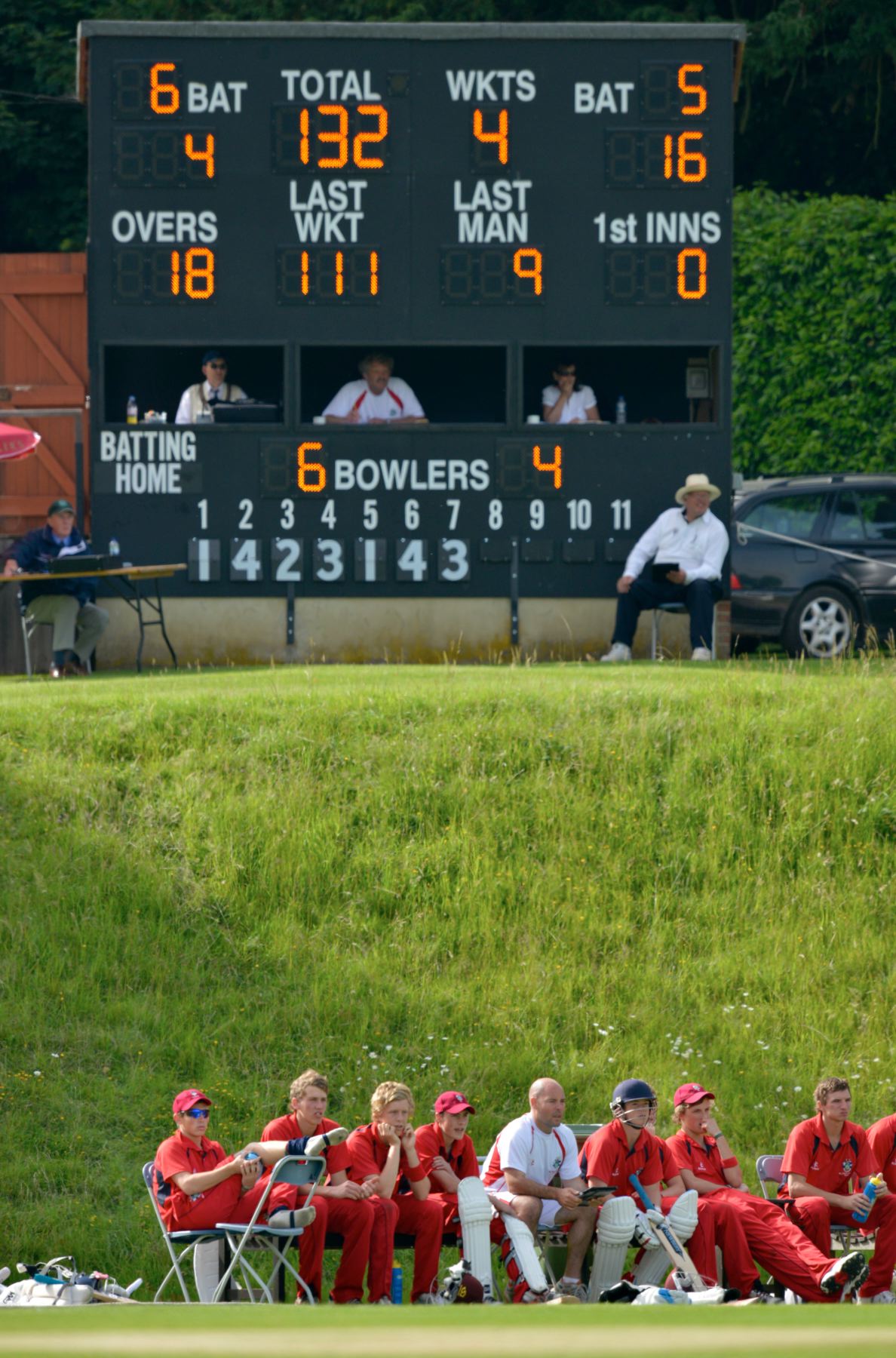 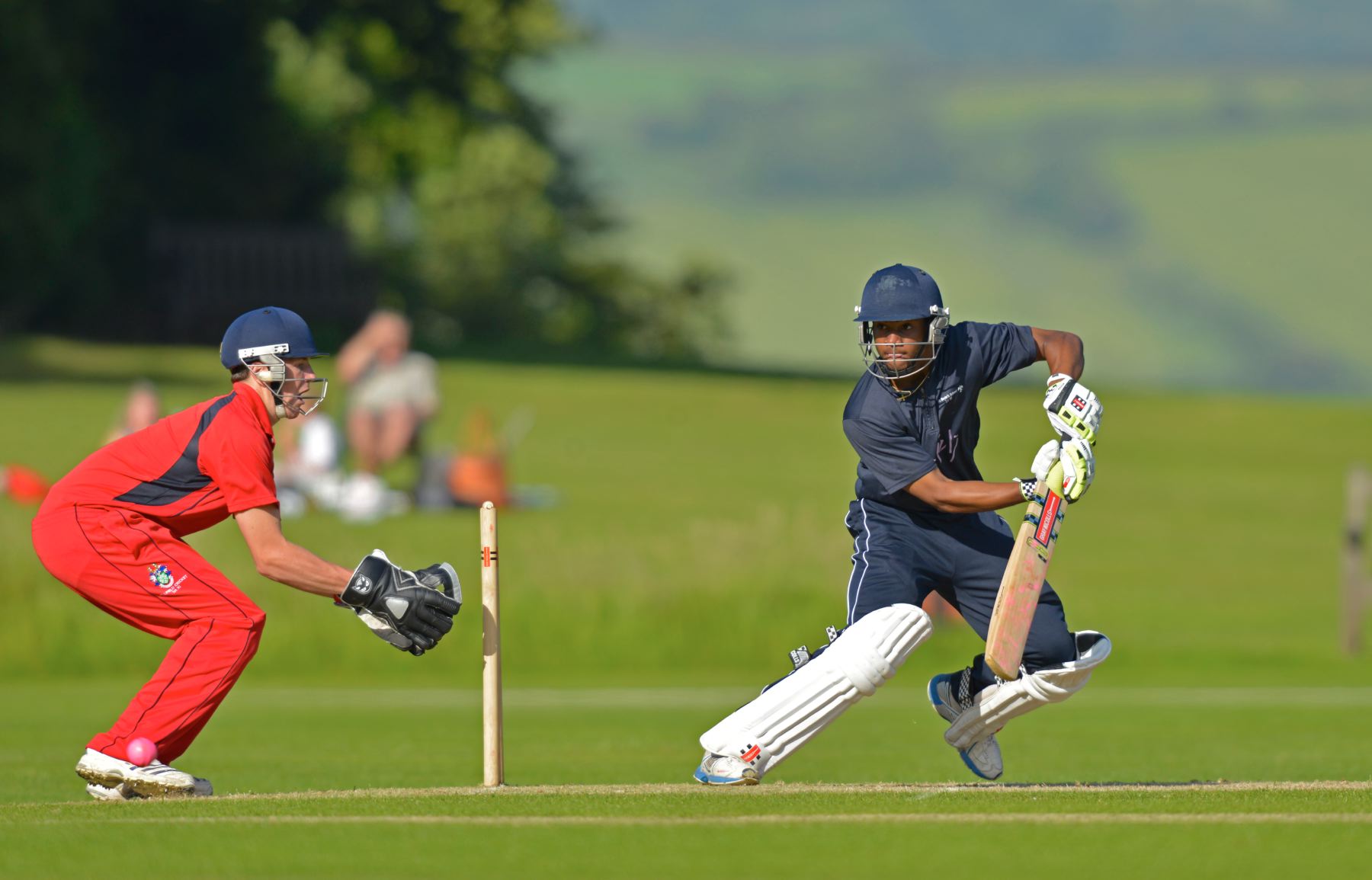 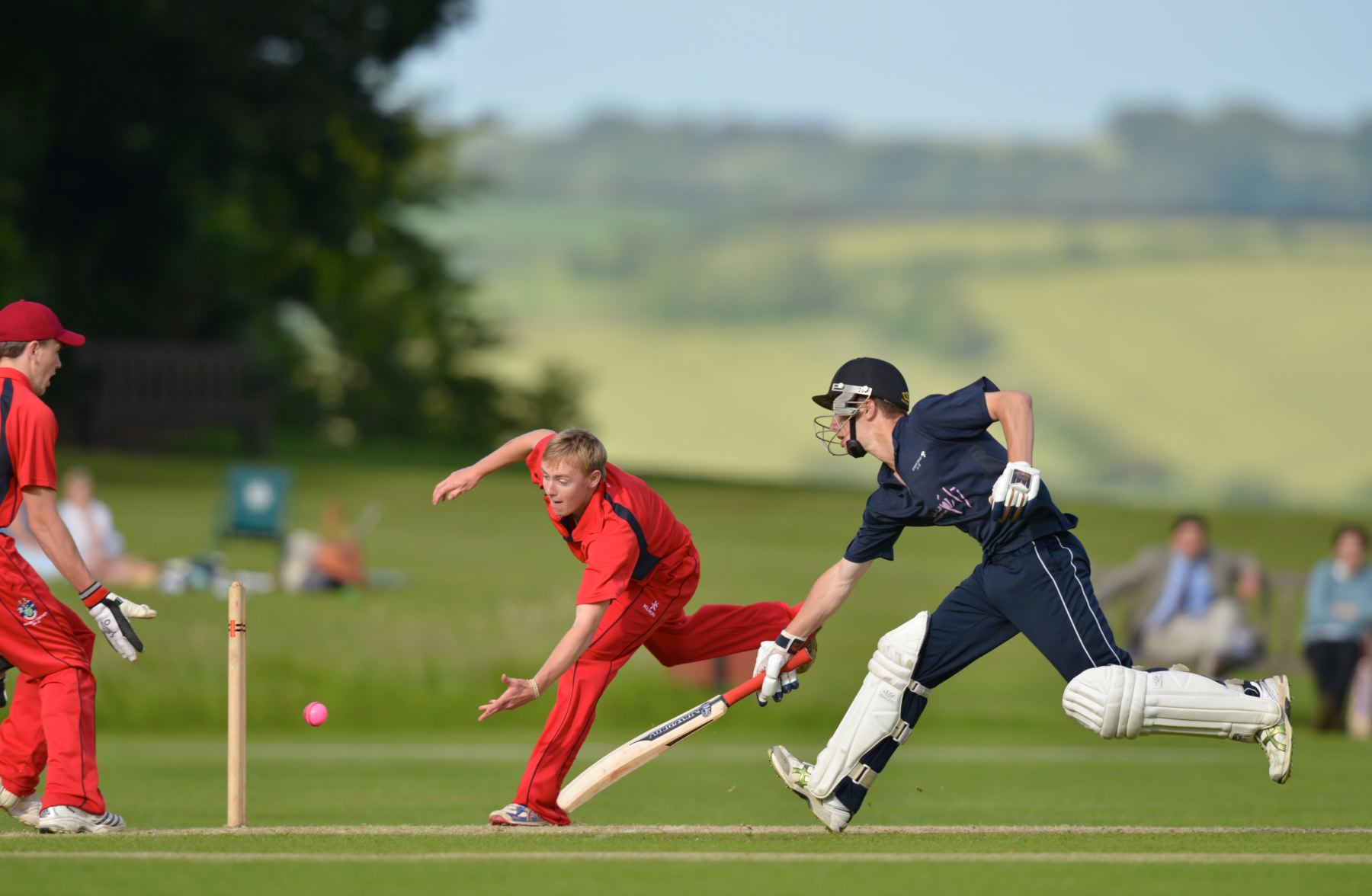 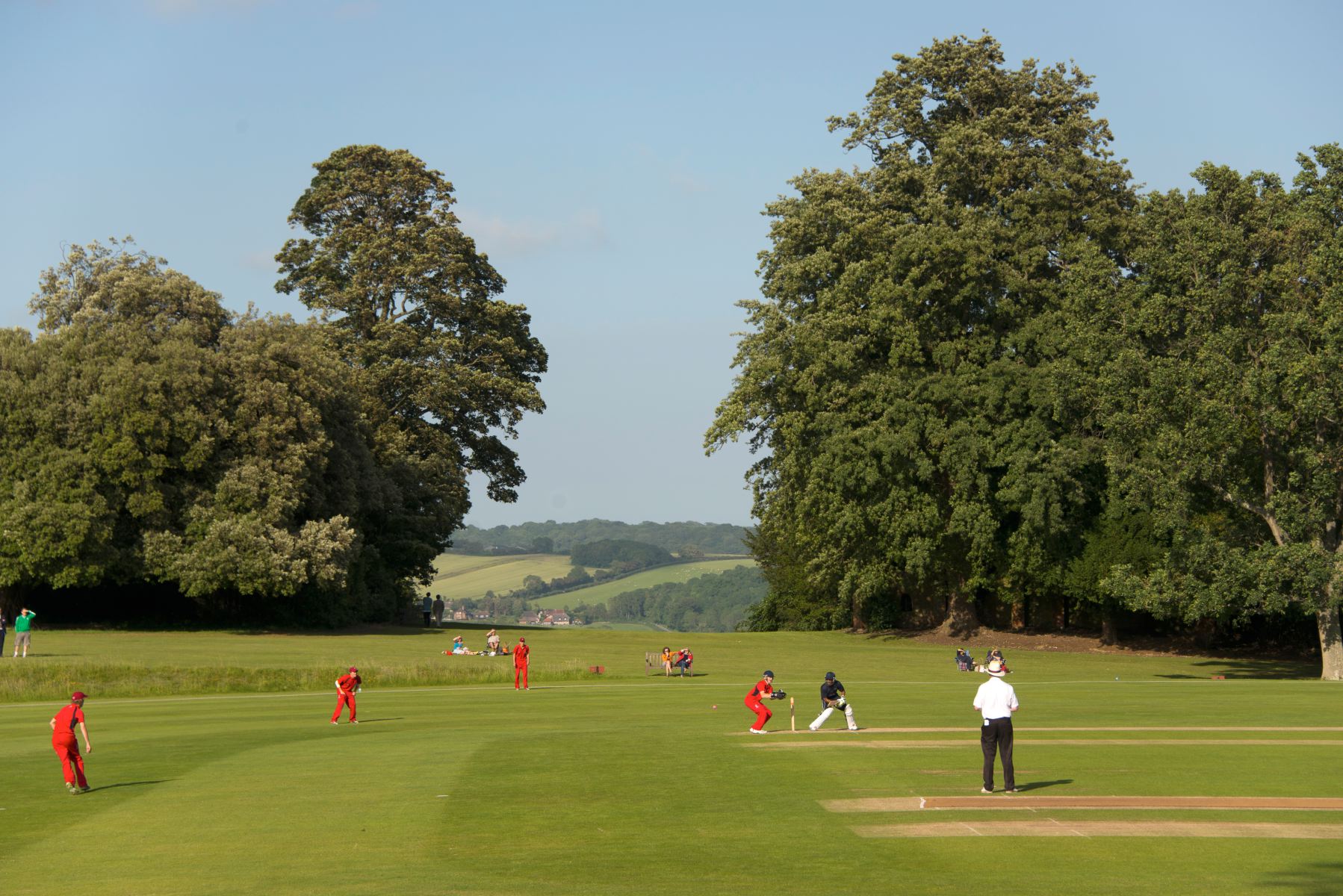 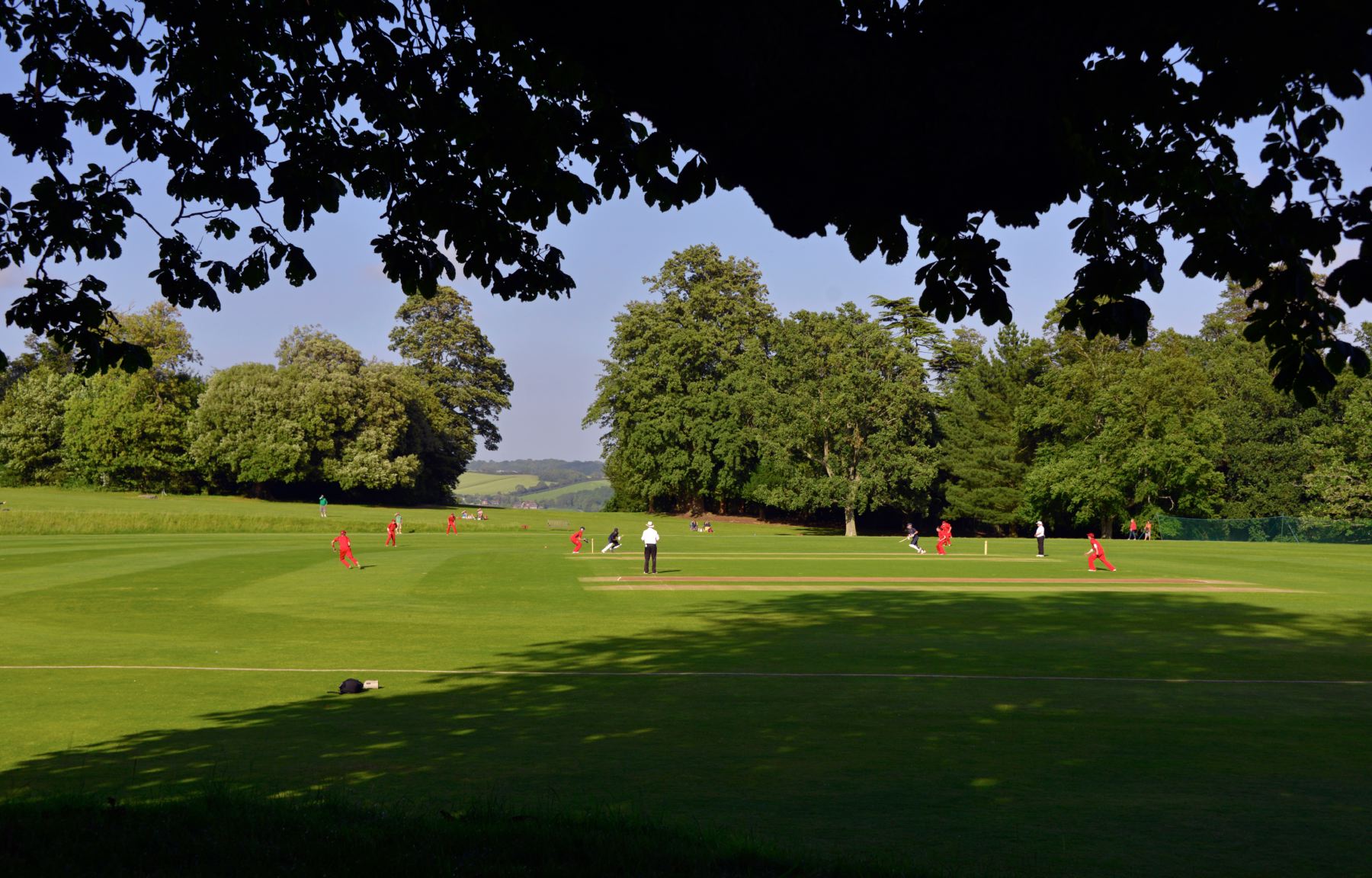 The presentation by Johnny Barclay 
former Captain of Sussex and President of MCC
2012 winners
Millfield
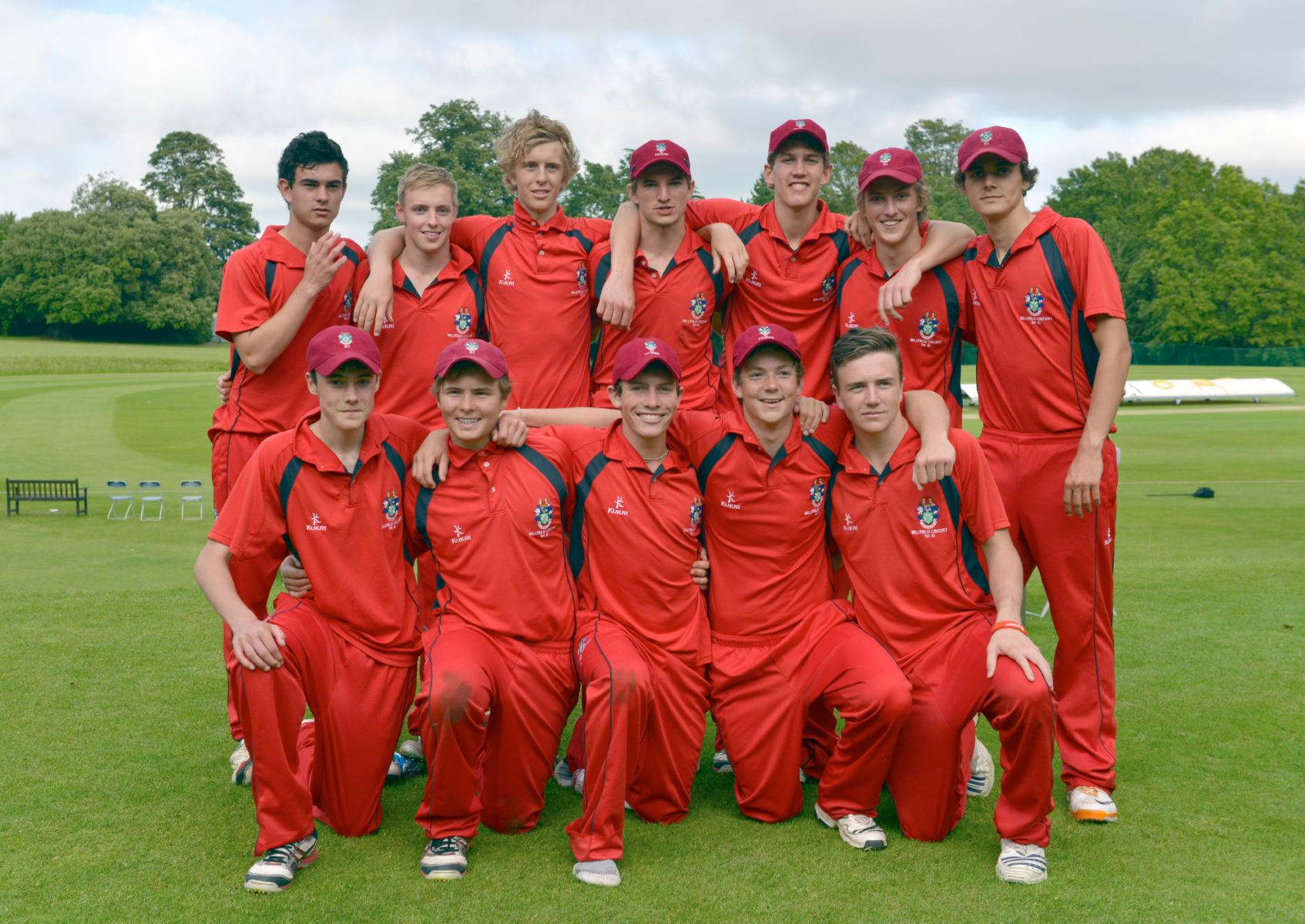 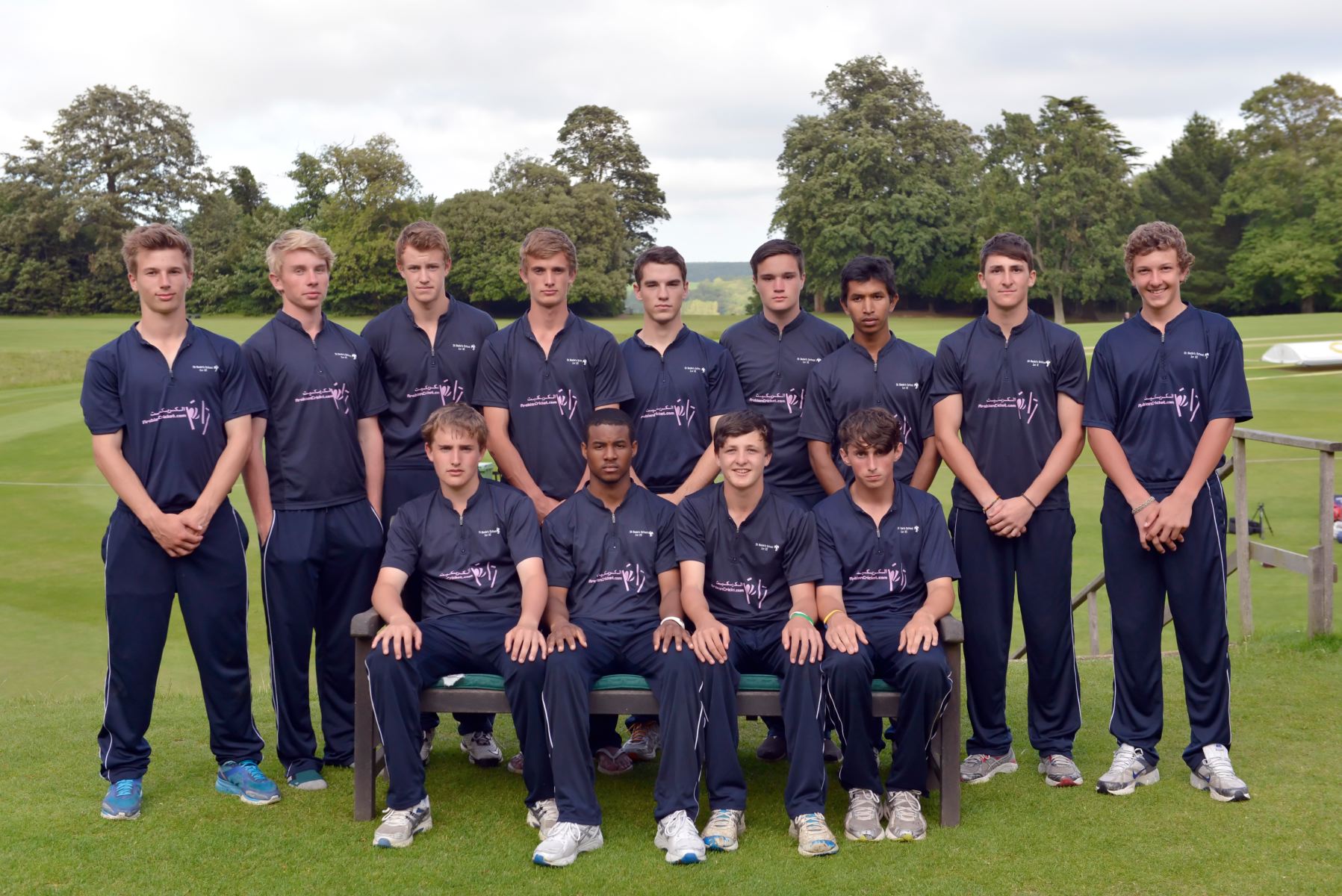 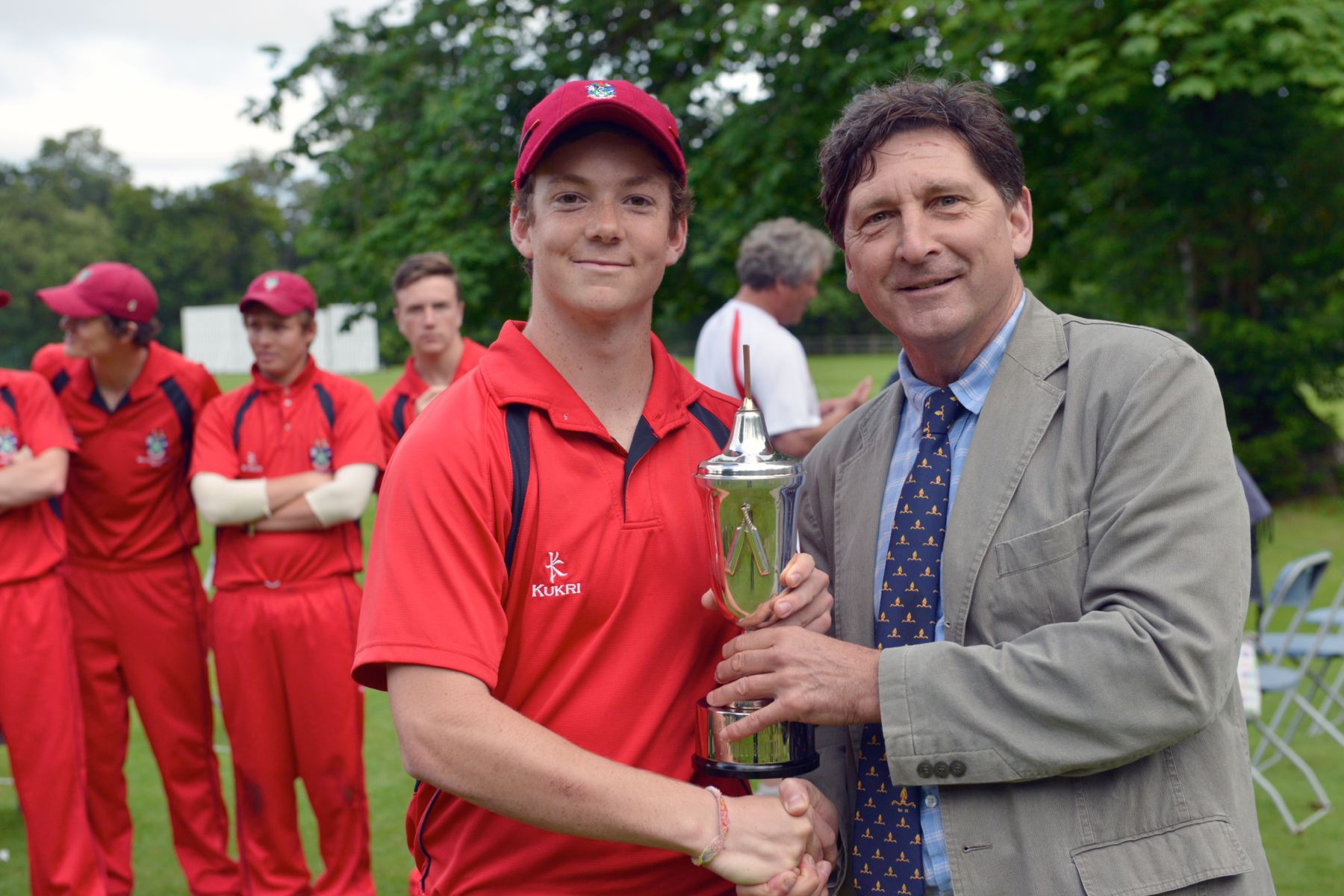 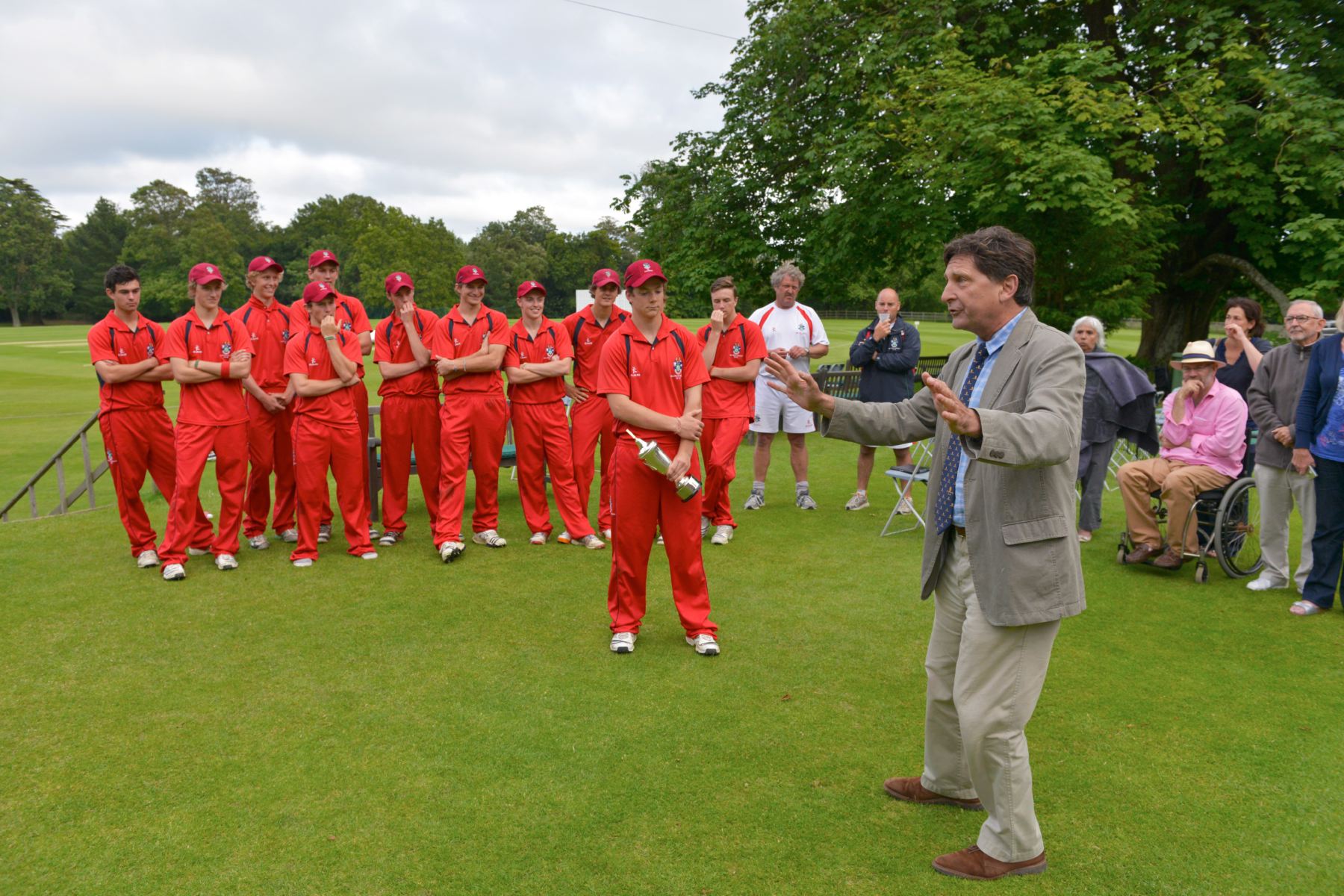 Photographs
by 
Patrick Eagar
© No images may be reproduced without permission
National Schools Twenty20 competition

Finals day July 2012

Arundel Castle